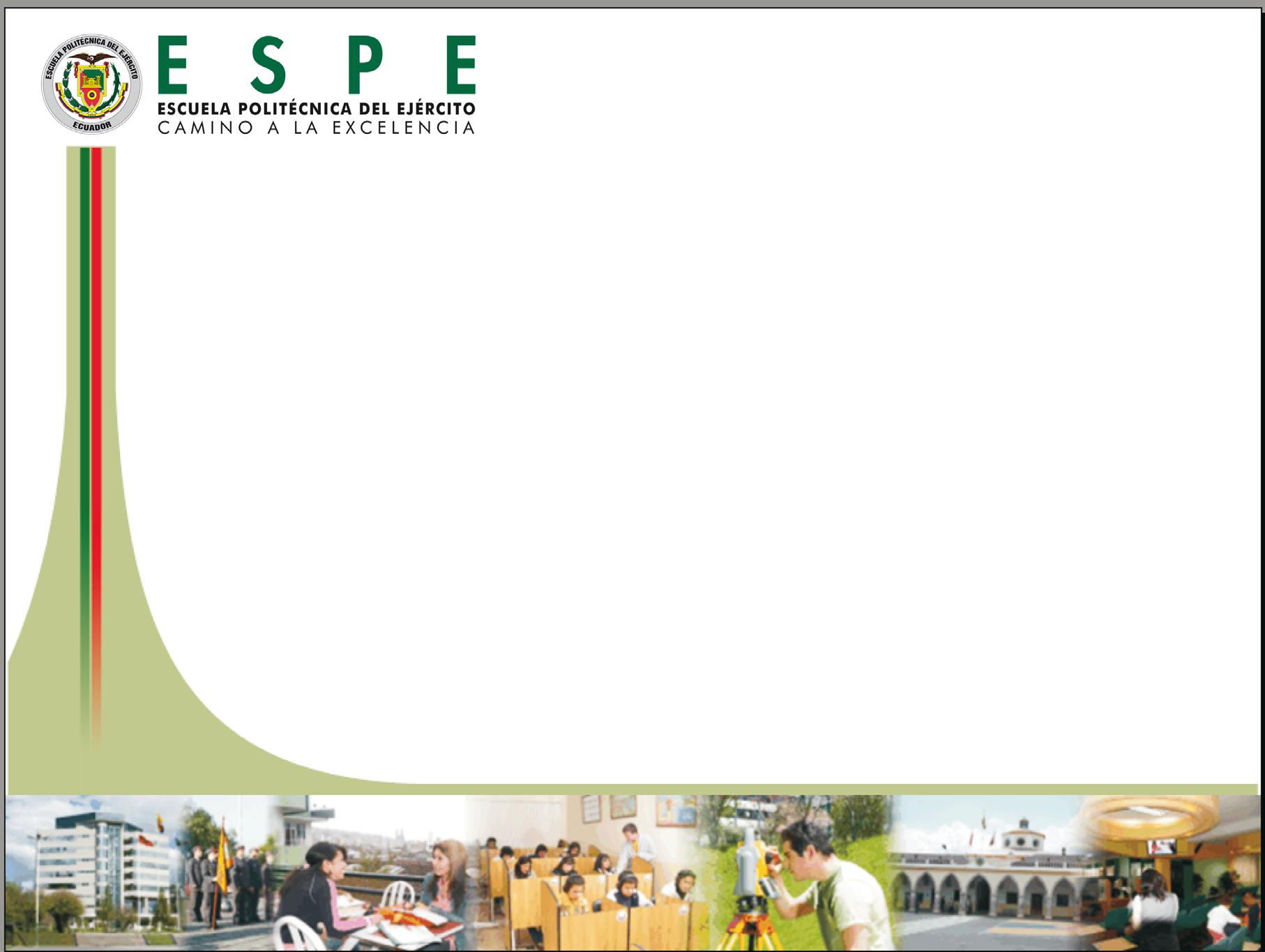 “DISEÑO Y CONSTRUCCIÓN DE UN PROTOTIPO DE ROBOT 
CUATRICAR ASISTENTE DE SIMPLE TRACCIÓN CON SEGUIMIENTO
DE ESQUELETO POR MEDIO DEL DISPÓSITIVO DE ADQUISICIÓN Y 
PROCESAMIENTO DE IMÁGENES MICROSOFT KINECT”
PROYECTO PREVIO A LA OBTENCIÓN DEL TÍTULO DE
INGENIERO EN MECATRÓNICO
REALIZADO POR:       JOSUET BERNARDO LEORO MENDOZA
		  SERGIO ALEJANDRO ROMERO AGUILAR
DIRECTOR: ING. ALEJANDRO CHACÓN
CODIRECTOR: ING. MILTON ACOSTA
[Speaker Notes: A continuación la exposición del proyecto de grado previo a la obtención de nuestro título]
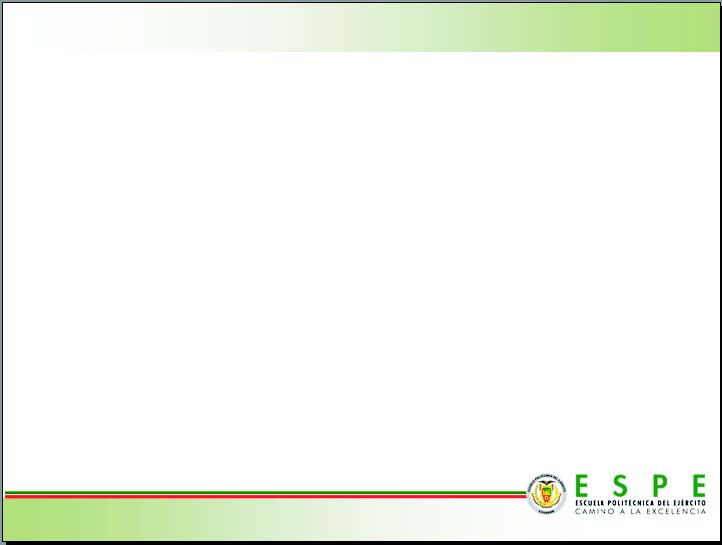 INTRODUCCIÓN

Este proyecto consiste en el diseño y construcción de un prototipo de robot que ayude a una persona discapacitada a realizar compras en un supermercado.

ALCANCE: Diseñar y construir un prototipo de robot asistente cuatricar de simple tracción, utilizando el dispositivo Microsoft Kinect para Windows programado en lenguaje C#. El robot asistente tiene como función el seguimiento de una persona discapacitada en silla de ruedas, la interfaz humano máquina es a través de comandos de voz. El diseño físico del prototipo se lo realiza basándose en las características y alcances físicos de una persona discapacitada en silla de ruedas. La estructura puede soportar solamente su propia carga, funciona solamente en superficies planas y no atraviesa ningún tipo de obstáculos.
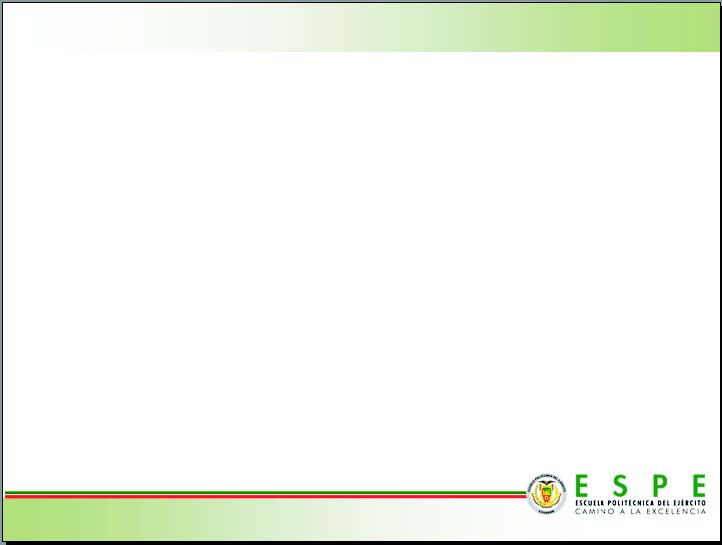 OBJETIVOS

GENERAL: Diseñar y construir un prototipo de robot cuatricar asistente de simple tracción para personas discapacitadas utilizando el dispositivo Kinect para Windows.

ESPECÍFICOS:
Analizar las características de movimiento y alcance físico de una persona en silla de ruedas.
Realizar el diseño mecánico, eléctrico y electrónico de un prototipo de robot asistente, mediante software para análisis mecánico y software para diseño de placas electrónicas.
Utilizar las librerías liberadas de Kinect para Windows, con el fin de manejar las funciones de seguimiento de esqueleto y reconocimiento de voz del mismo.
Desarrollar un programa para controlar los diferentes movimientos del robot asistente, basándose en los datos adquiridos.
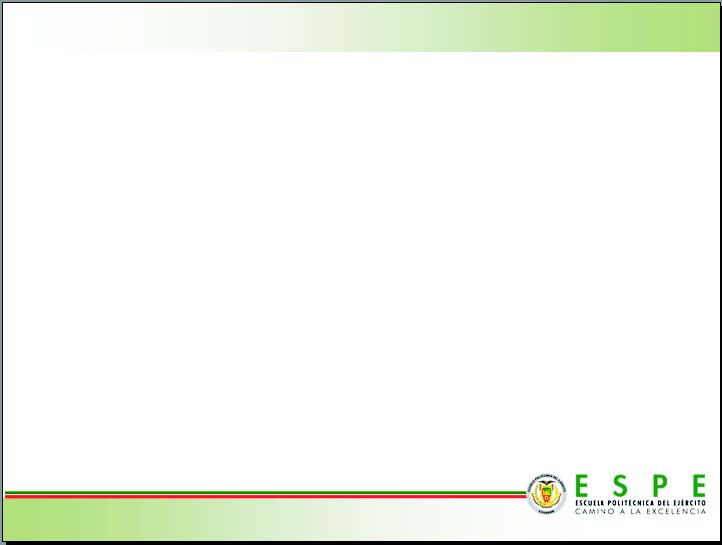 LIMITACIONES DE UNA PERSONA CON   DISCAPACIDAD MOTRIZ
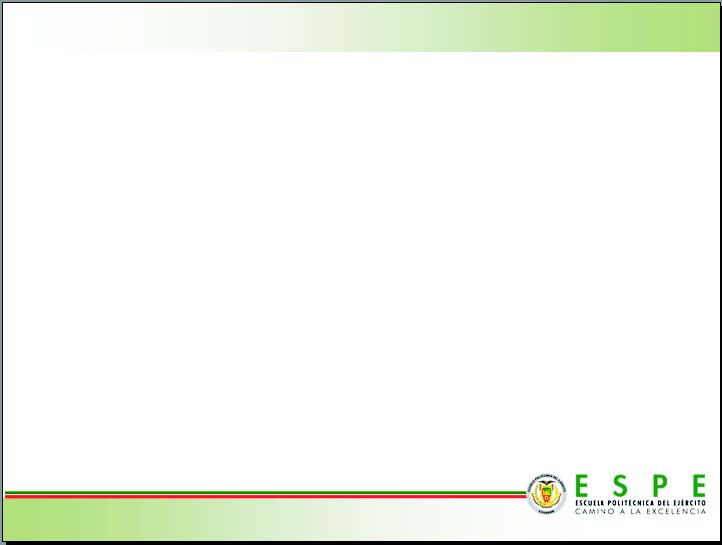 ANTROPOMETRÍA DE UNA PERSONA             CON DISCAPACIDAD MOTRIZ
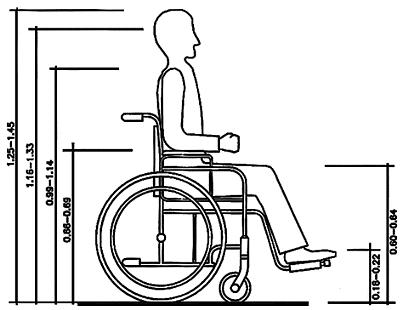 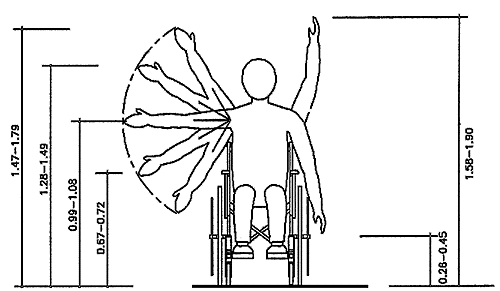 Medidas en metros
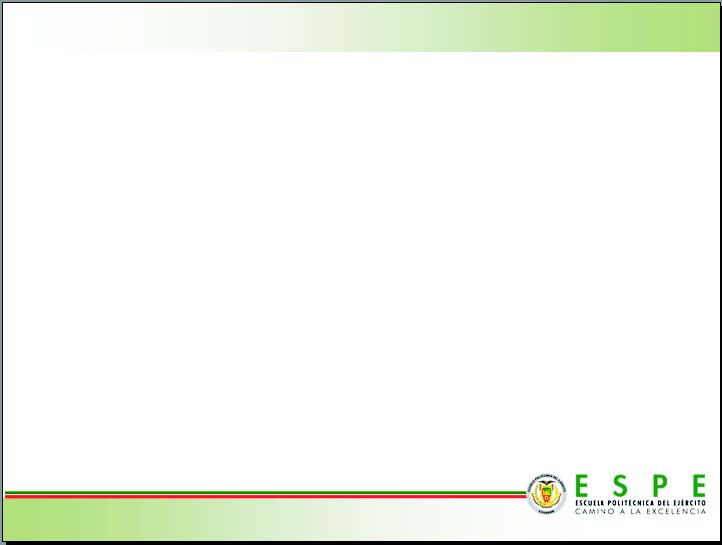 METODOLOGÍA DE DISEÑO
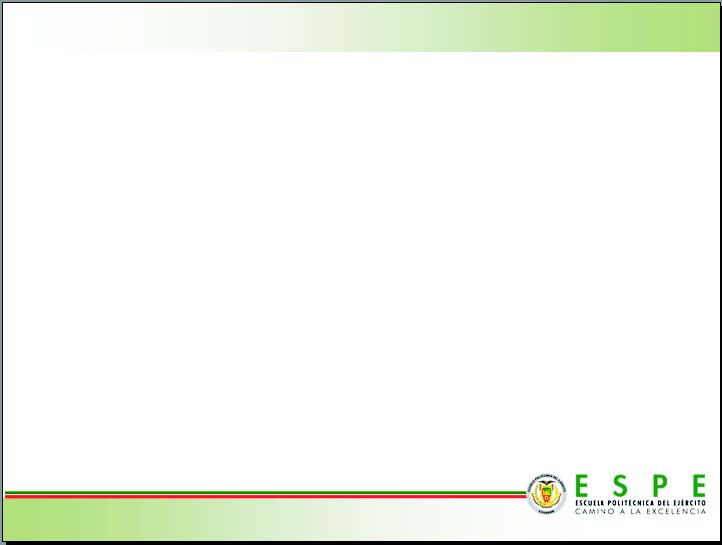 MÉTODO DE DESPLIEGUE DE LA              FUNCIÓN DE CALIDAD (QFD)
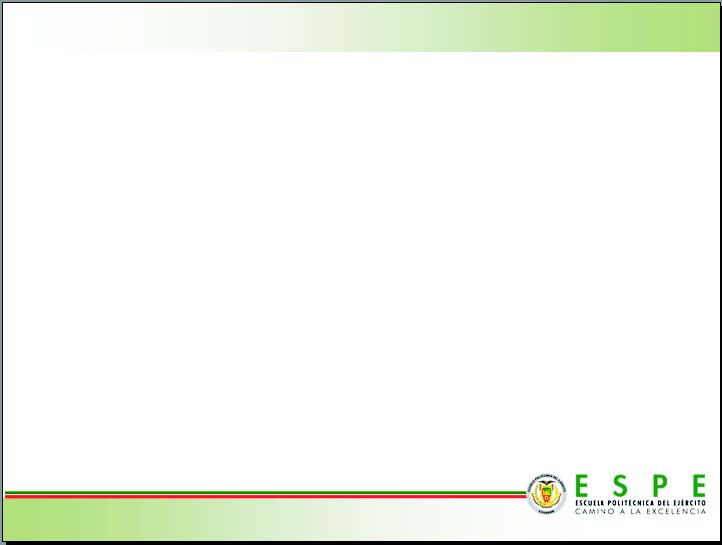 MATRIZ DE DESPLIEGUE DE LA FUNCIÓN DE CALIDAD DEL SISTEMA (QFD)
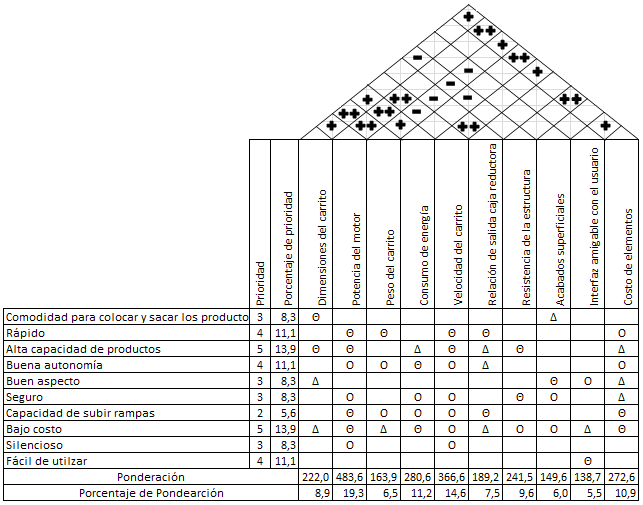 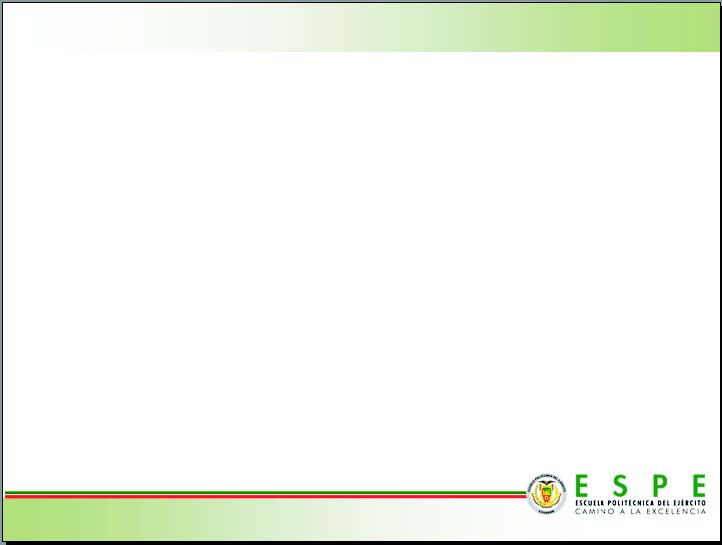 RESULTADO DE LA MATRIZ QFD
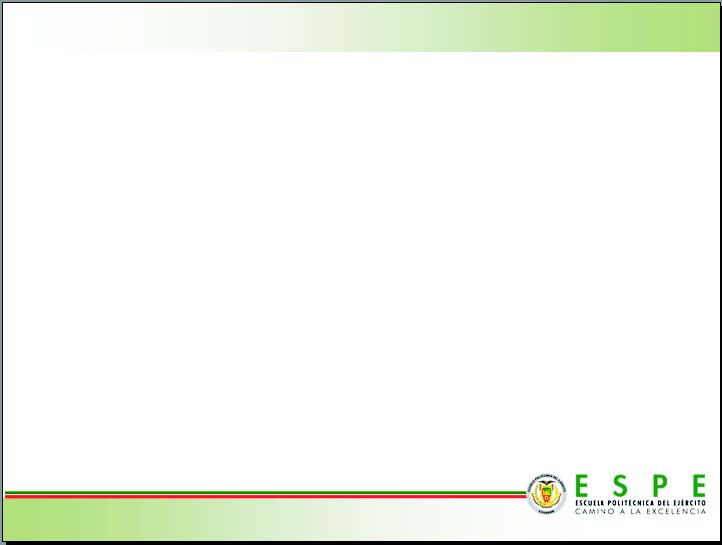 TABLA DE ESPECIFICACIONES DEL RAD4-23
[Speaker Notes: Referente al cantón el Empalme]
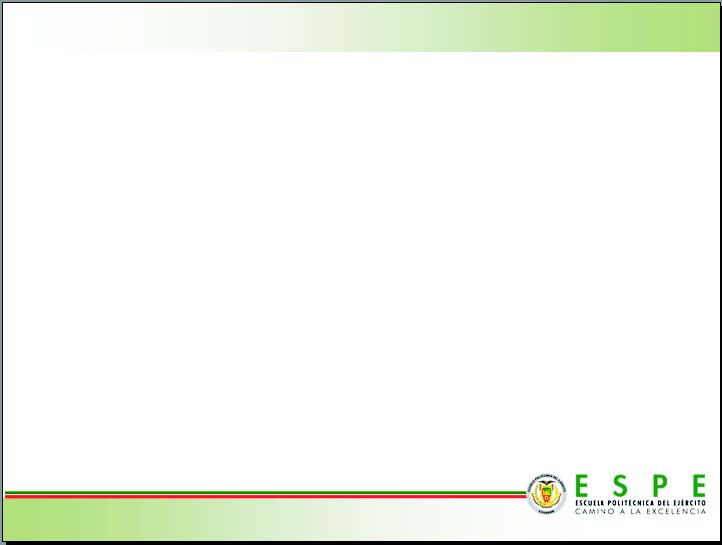 DISEÑO DEL RAD4-23

SOLUCIÓN PROPUESTA: 
Para cumplir con el objetivo principal de este proyecto proponemos como solución un robot móvil terrestre cuatricar de simple tracción delantera, con un motor en cada llanta y dos ruedas locas traseras. Mediante visión artificial se reconoce al usuario y sigue su trayectoria, además tendrá sensores para detectar objetos y evitar colisiones. Se tendrá una interfaz entre el usuario y el robot mediante comandos de voz.

PROCEDIMIENTO DEL DISEÑO DE LOS ELEMENTOS:
Caracterización del elemento principal.
Identificación de los sistemas del RAD4-23.
Diseño electrónico, eléctrico y mecánico de los elementos de cada sistema.
Resultados del diseño.
[Speaker Notes: Referente al cantón el Empalme]
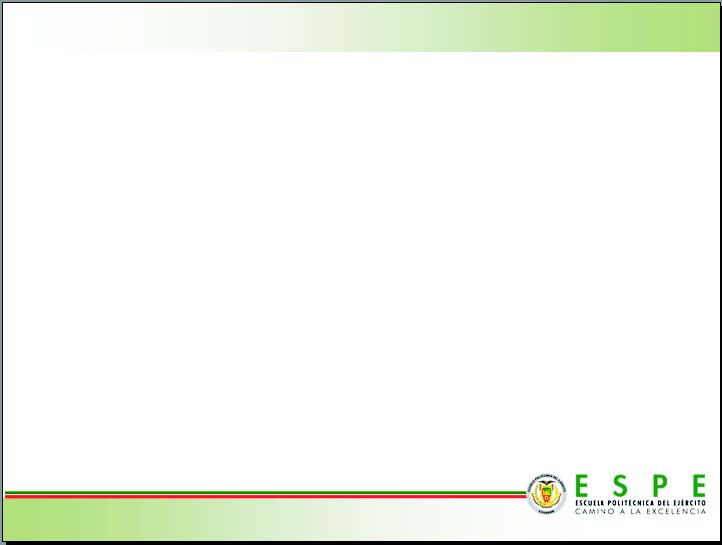 ELEMENTO PRINCIPAL

Según la metodología planteada, el elemento que satisface  con las características de elemento principal es el motor, por lo que se inicia el diseño con la caracterización del mismo.
[Speaker Notes: Referente al cantón el Empalme]
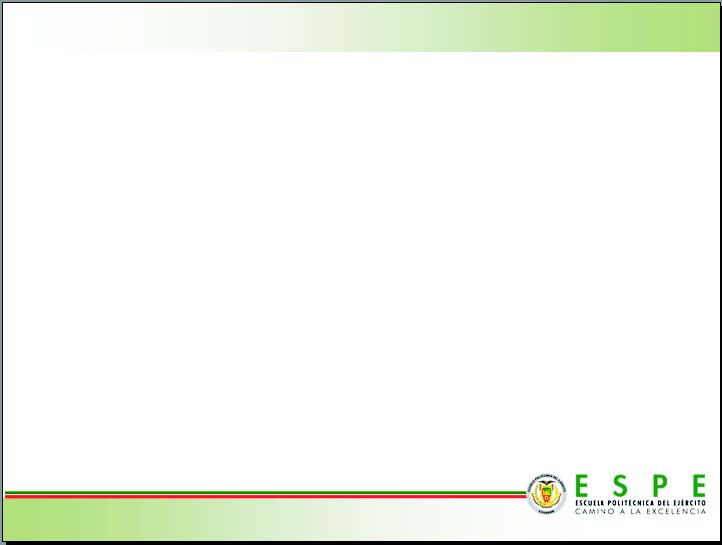 SISTEMAS DEL RAD4-23

El contexto general del diseño del RAD4-23 se dividió en 4 sistemas principales:

Motriz y estructura.
Seguimiento y control.
Detección.
Alimentación.
[Speaker Notes: Referente al cantón el Empalme]
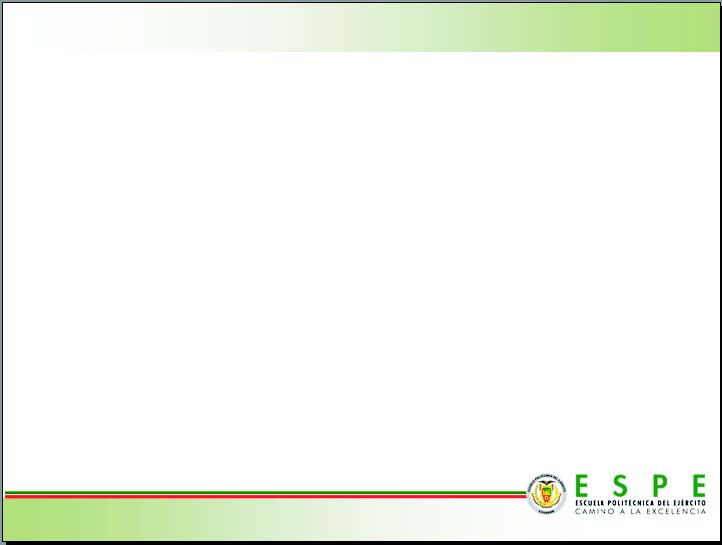 SISTEMA MOTRIZ Y ESTRUCTURA

Este sistema es el encargado del movimiento del robot y del soporte para todos los elementos.
[Speaker Notes: Referente al cantón el Empalme]
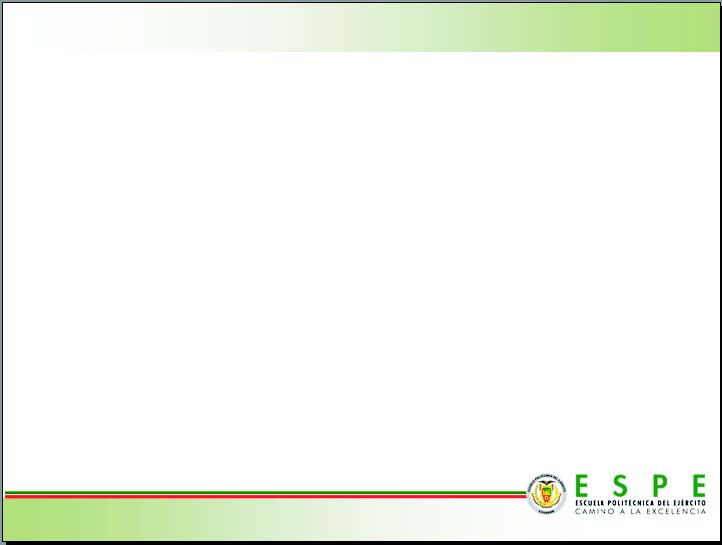 SISTEMA DE SEGUIMIENTO Y CONTROL


Este sistema es el encargado de reconocer al usuario, analizar su posición respecto al robot y decidir el movimiento del robot.
[Speaker Notes: Referente al cantón el Empalme]
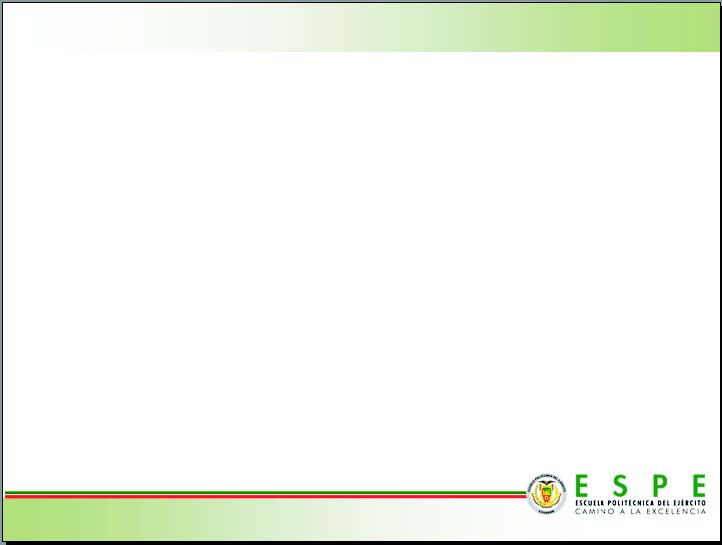 SISTEMA DE DETECCIÓN

El sistema de detección reconoce obstáculos en la parte delantera del    RAD4-23 para evitar colisiones durante el movimiento y en la parte trasera del robot para evitar colisiones al momento de realizar los giros.
[Speaker Notes: Referente al cantón el Empalme]
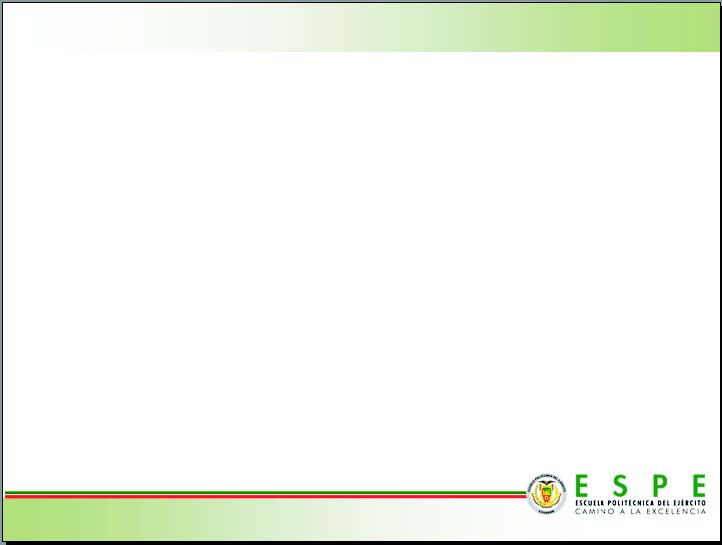 SISTEMA DE ALIMENTACIÓN

Este sistema es el encargado de proveer energía a todos los elementos eléctricos y electrónicos, además de brindar las protecciones eléctricas.
[Speaker Notes: Referente al cantón el Empalme]
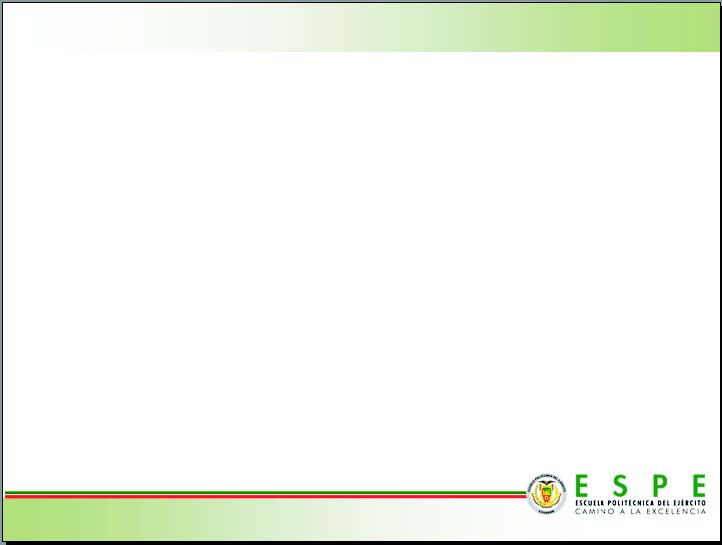 DISEÑO DEL SISTEMA MOTRIZ Y ESTRUCTURA
Diseño eléctrico.
Motores.

Diseño electrónico.
Controlador de motores.

Diseño mecánico.
Estructura principal.
Cajas reductoras.
Tipo de tracción.
Sujeción de motores.
Llantas delanteras.
Ruedas locas traseras.
[Speaker Notes: Referente al cantón el Empalme]
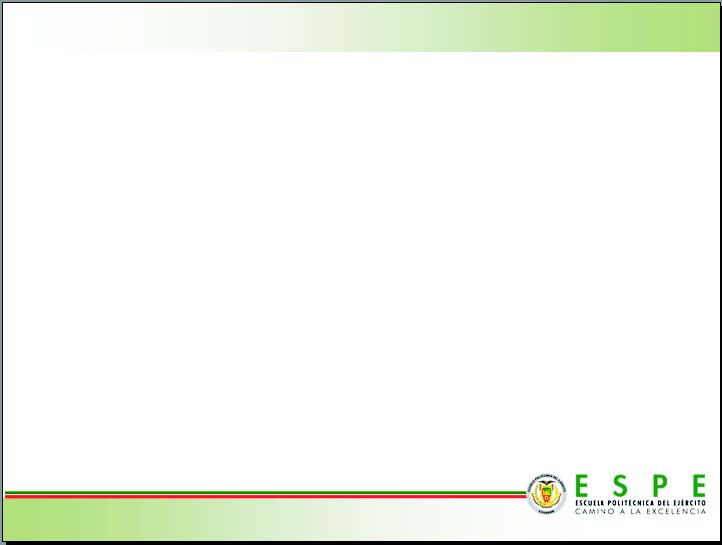 SISTEMA MOTRIZ Y ESTRUCTURA
DISEÑO ELÉCTRICO
Motoreductor CM808075
MOTOR
[Speaker Notes: Referente al cantón el Empalme]
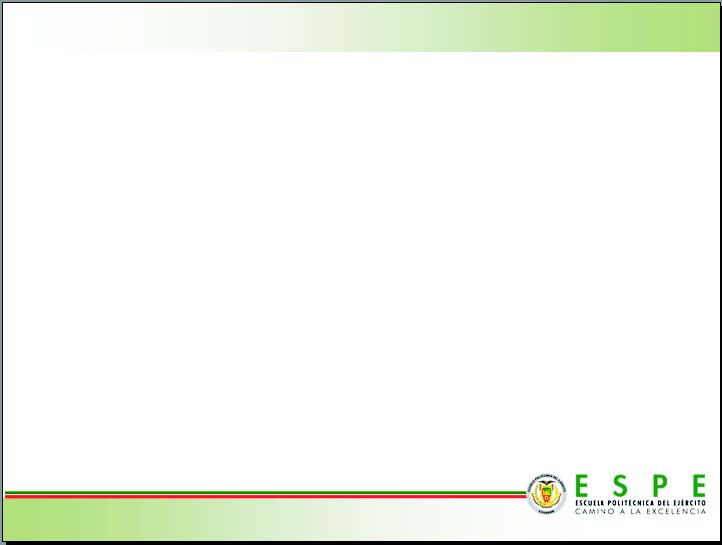 SISTEMA MOTRIZ Y ESTRUCTURA
DISEÑO ELECTRÓNICO
Placa controladora Pololu VNH5019
CONTROLADOR DE MOTORES
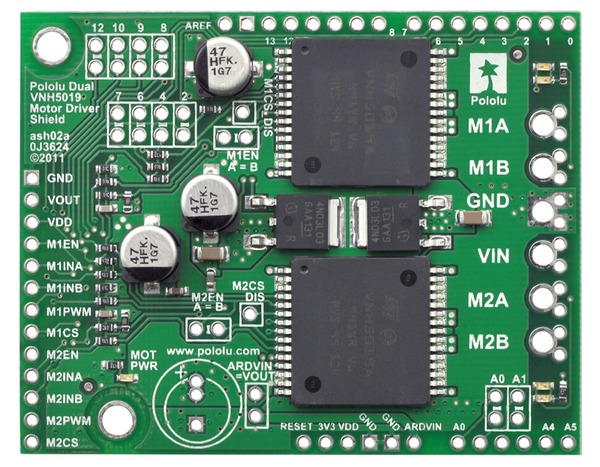 [Speaker Notes: Referente al cantón el Empalme]
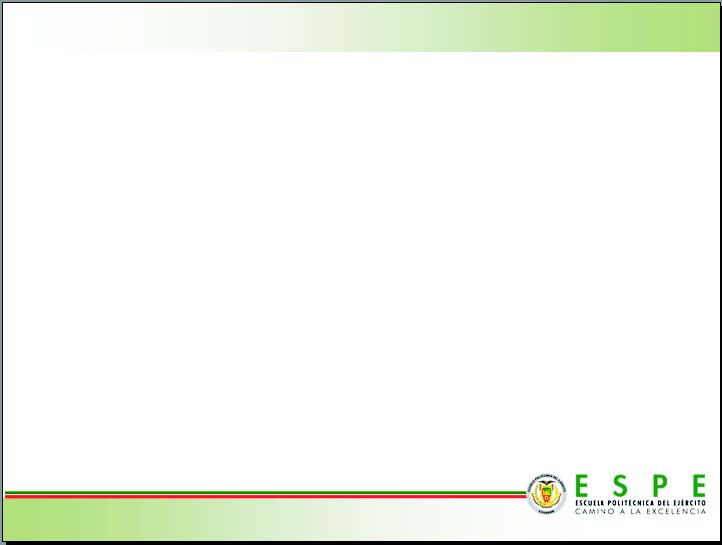 SISTEMA MOTRIZ Y ESTRUCTURA
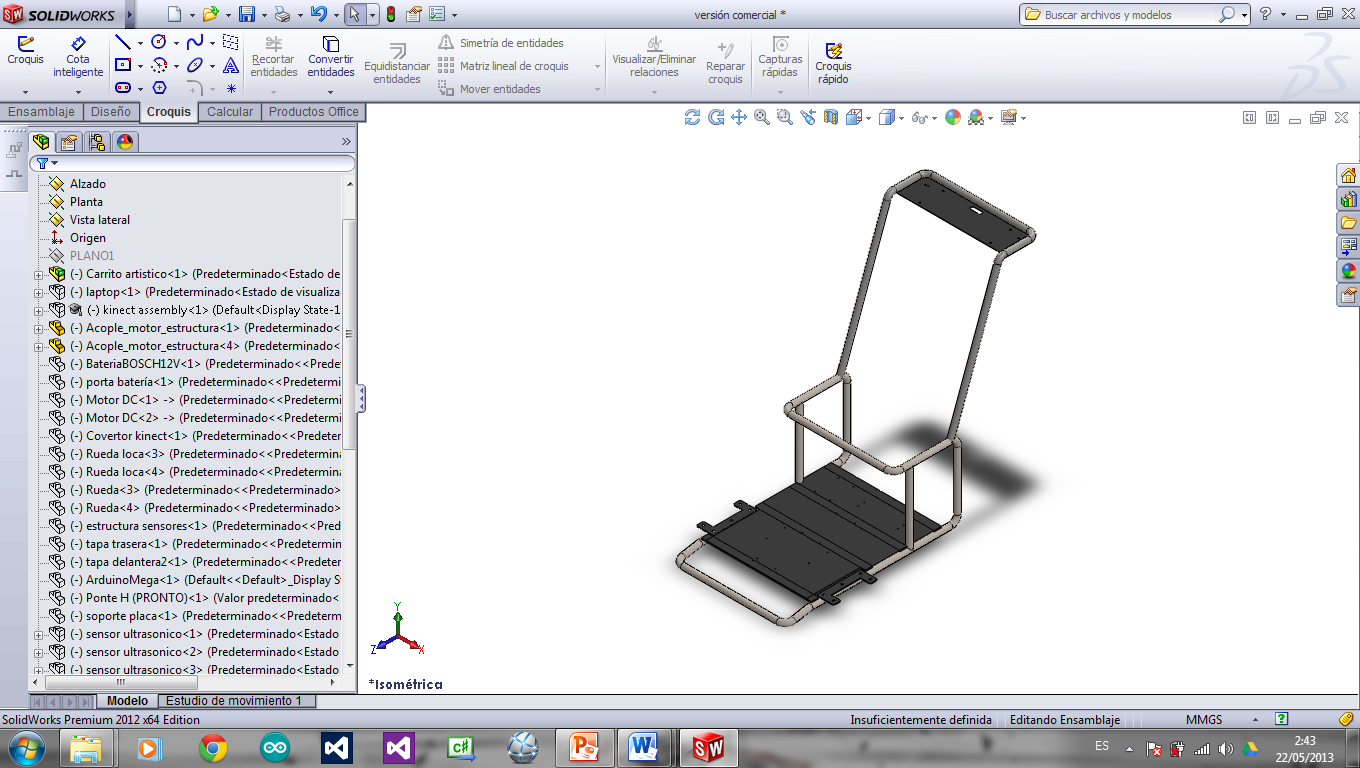 DISEÑO MECÁNICO
ESTRUCTURA PRINCIPAL
[Speaker Notes: Referente al cantón el Empalme]
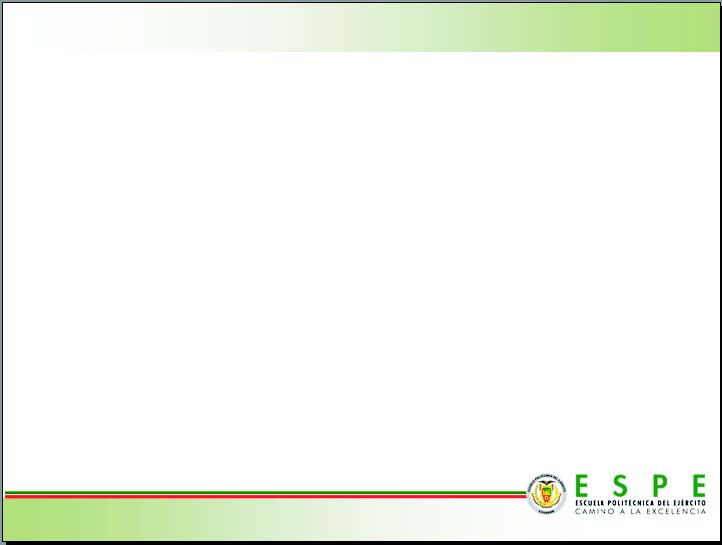 SISTEMA MOTRIZ Y ESTRUCTURA
DISEÑO MECÁNICO
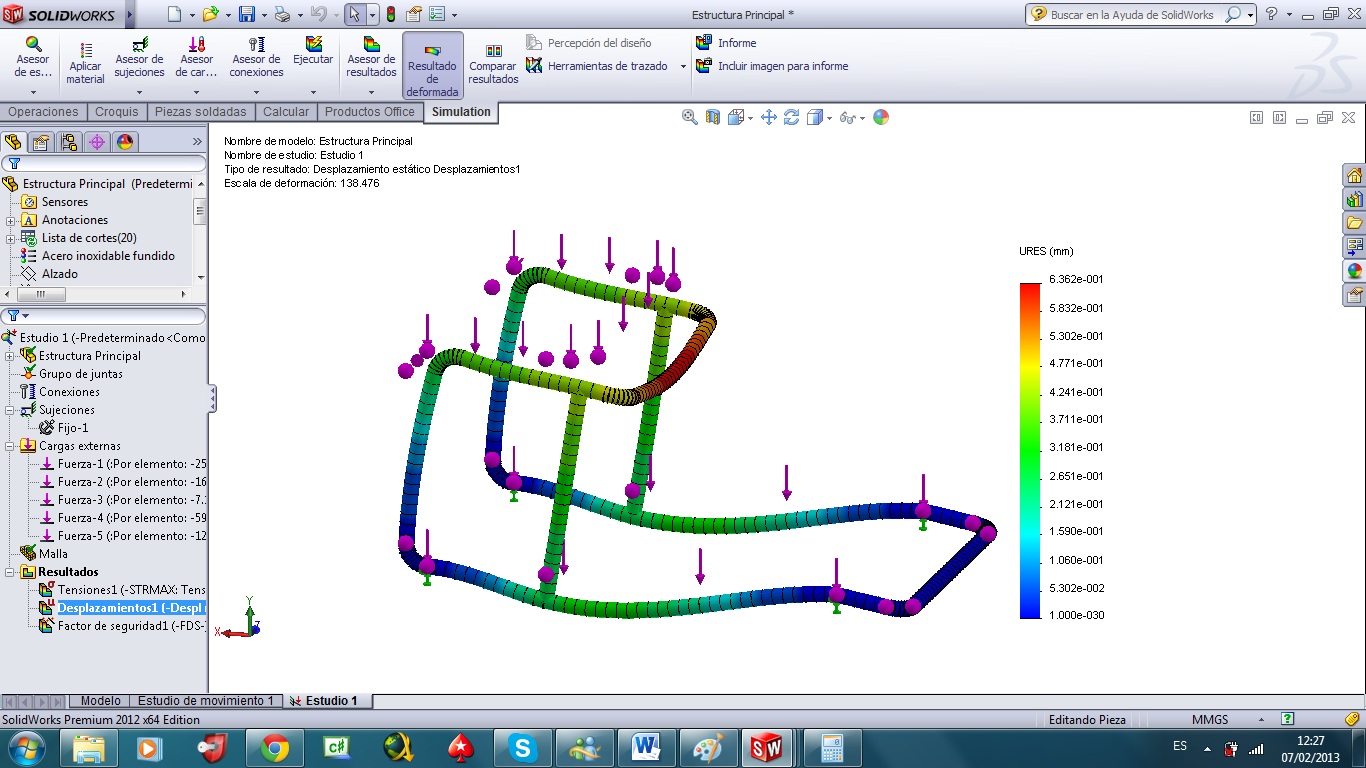 SIMULACIONES
[Speaker Notes: Referente al cantón el Empalme]
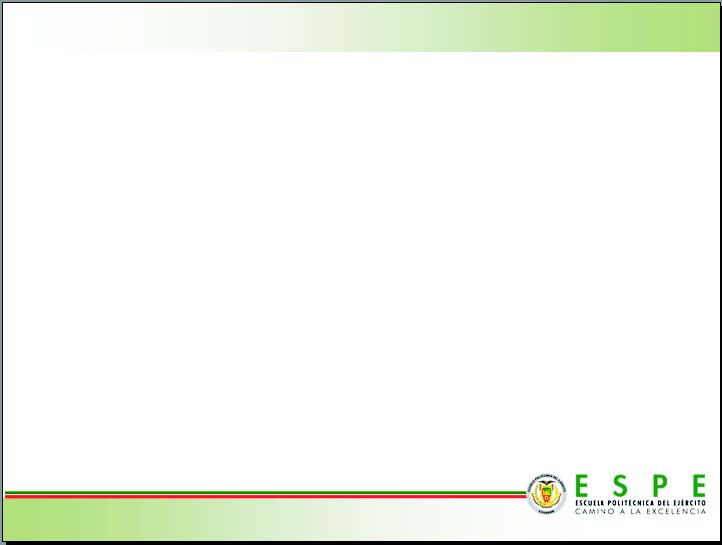 SISTEMA MOTRIZ Y ESTRUCTURA
DISEÑO MECÁNICO
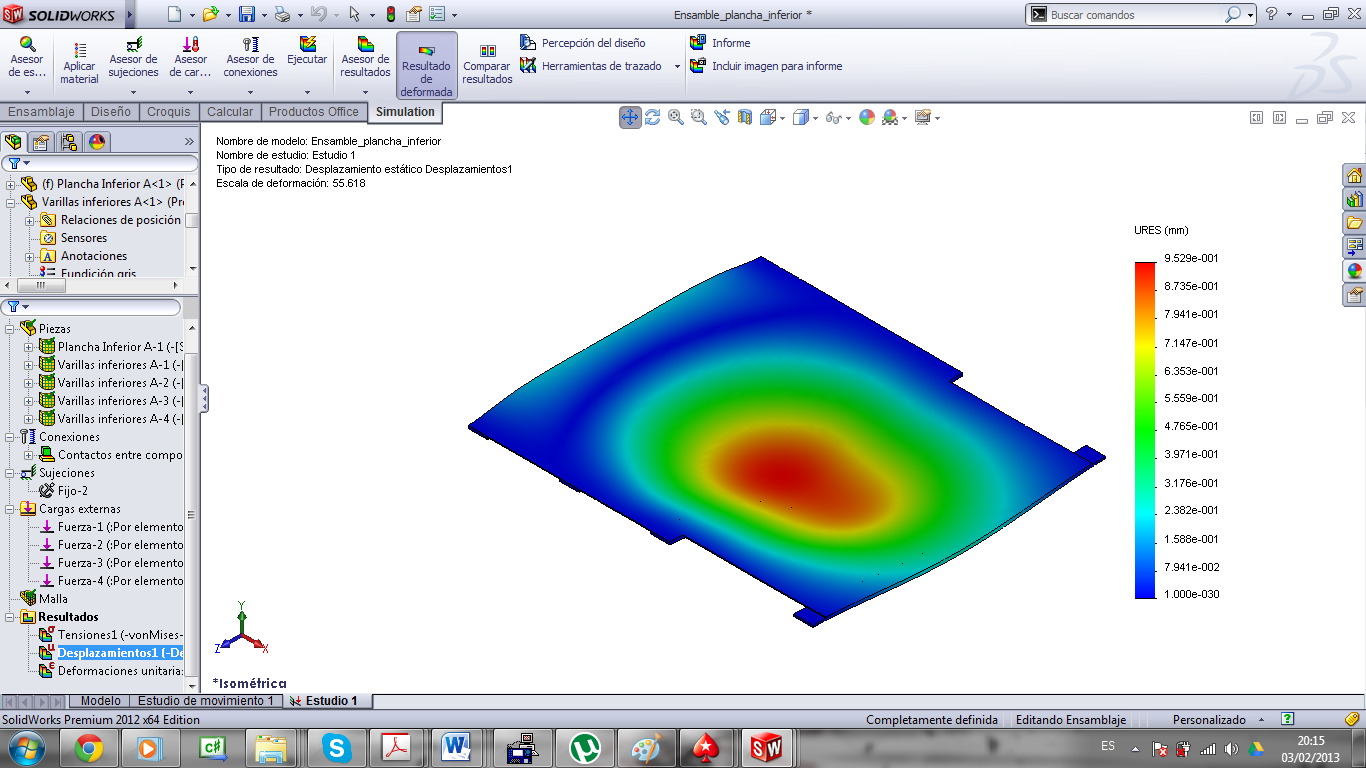 SIMULACIONES
[Speaker Notes: Referente al cantón el Empalme]
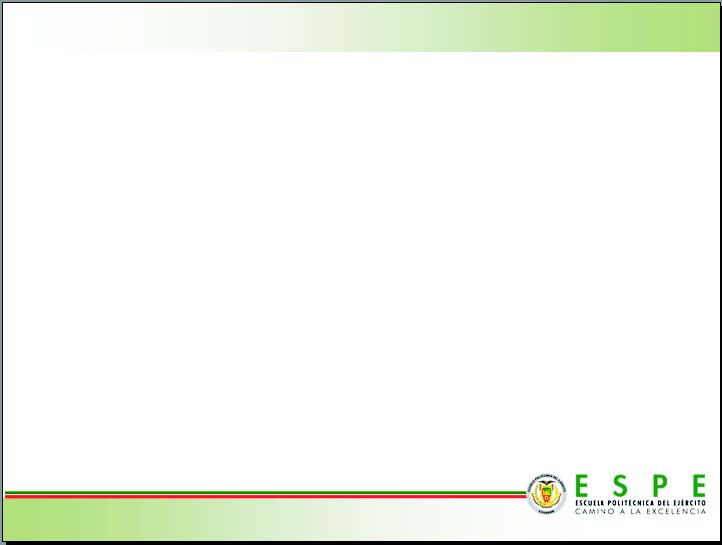 DISEÑO DEL SISTEMA DE                      SEGUIMIENTO Y CONTROL
Diseño electrónico.
Dispositivo de visión artificial.
Computador.
Microcontrolador.
Controlador de motores.

Diseño mecánico.
Sujeción del dispositivo de visión artificial.
Protección del dispositivo de visión artificial.
Carcasa de sujeción para el computador.
Sujeción del microcontrolador.
Sujeción del controlador de motores.
[Speaker Notes: Referente al cantón el Empalme]
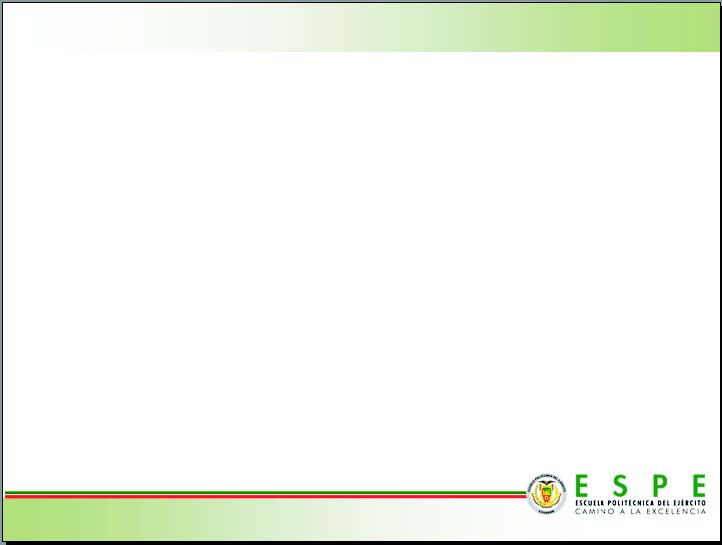 SISTEMA DE SEGUIMIENTO Y CONTROL
DISEÑO ELECTRÓNICO
Apple Mac Mini Core i5 2.3
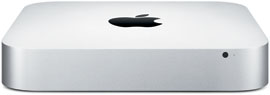 COMPUTADOR
[Speaker Notes: Referente al cantón el Empalme]
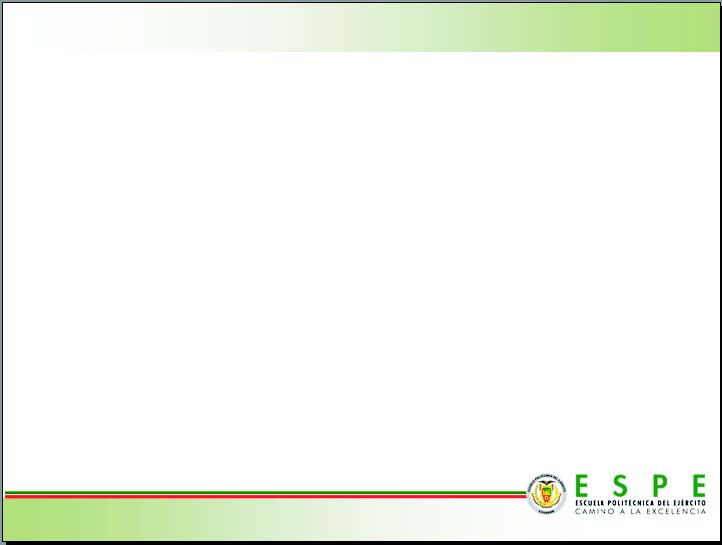 SISTEMA DE SEGUIMIENTO Y CONTROL
DISEÑO ELECTRÓNICO
Arduino MEGA 2560 R3
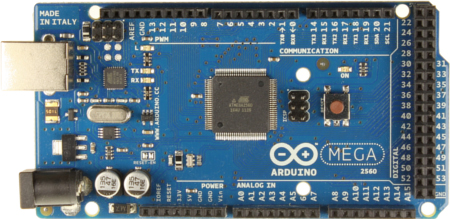 MICROCONTROLADOR
[Speaker Notes: Referente al cantón el Empalme]
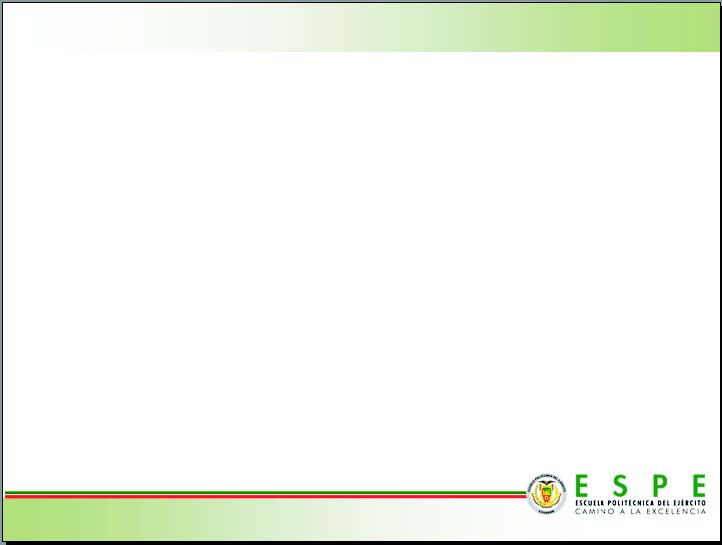 SISTEMA DE SEGUIMIENTO Y CONTROL
DISEÑO MECÁNICO
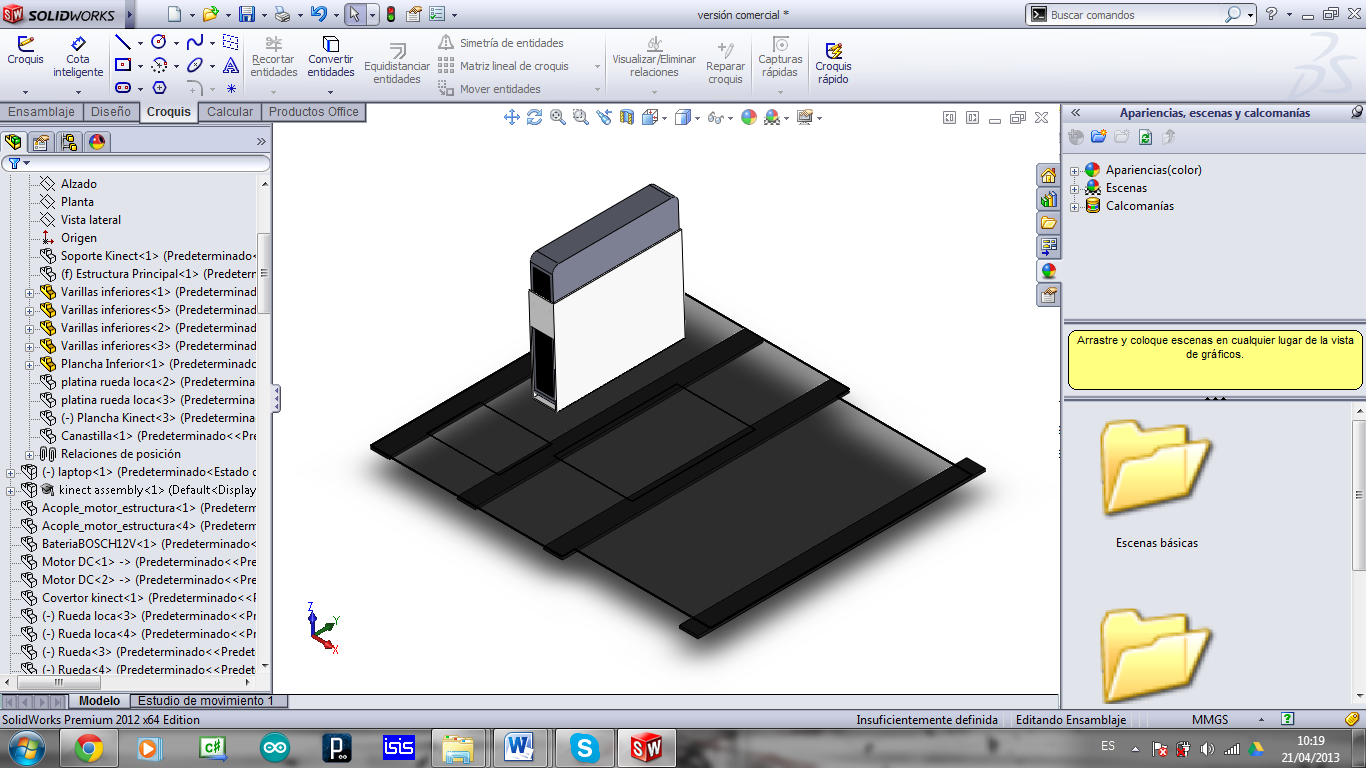 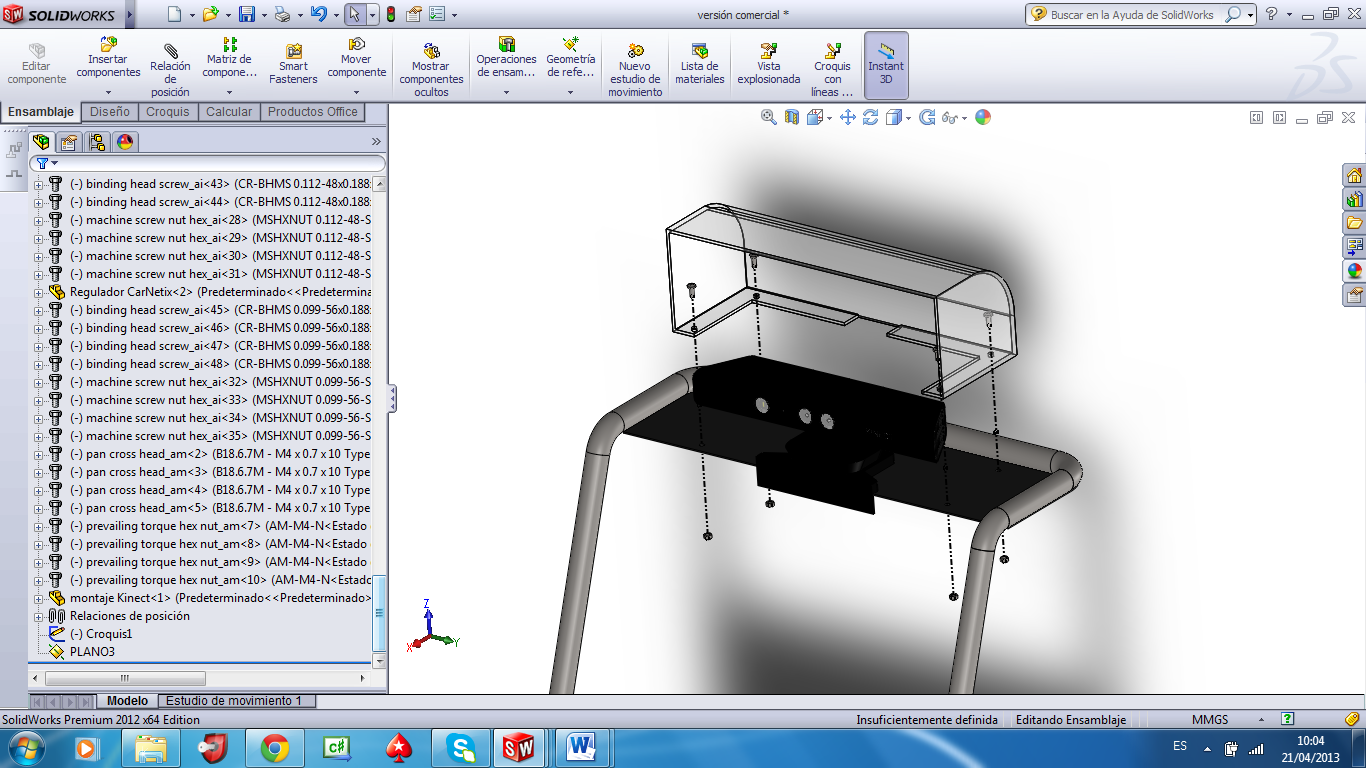 [Speaker Notes: Referente al cantón el Empalme]
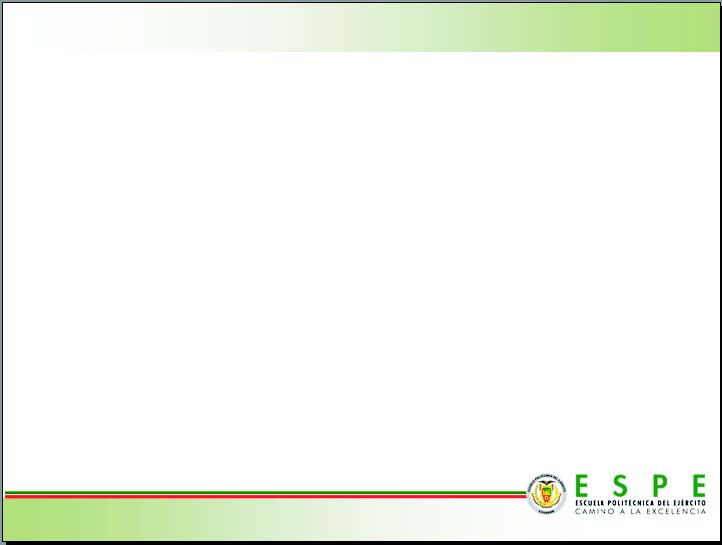 DISEÑO DEL SISTEMA 
DE DETECCIÓN
Diseño electrónico.
Sensores.

Diseño mecánico.
Soporte de los sensores delanteros.
Estructura de los sensores delanteros.
Estructura de los sensores traseros.
[Speaker Notes: Referente al cantón el Empalme]
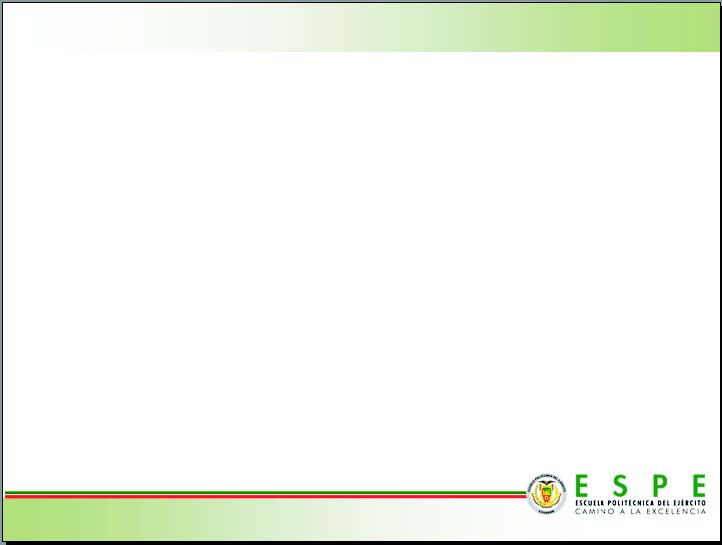 SISTEMA DE DETECCIÓN
DISEÑO ELECTRÓNICO
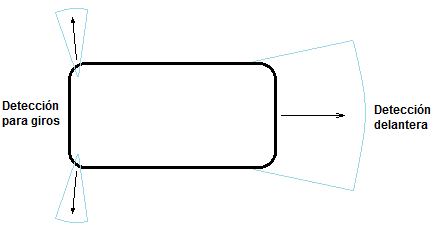 ÁREA DE DETECCIÓN
[Speaker Notes: Referente al cantón el Empalme]
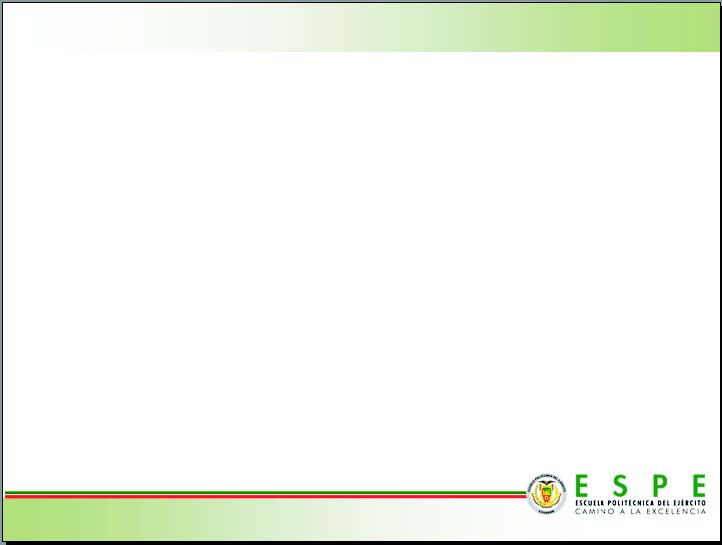 SISTEMA DE DETECCIÓN
DISEÑO MECÁNICO
SENSORES DELANTEROS
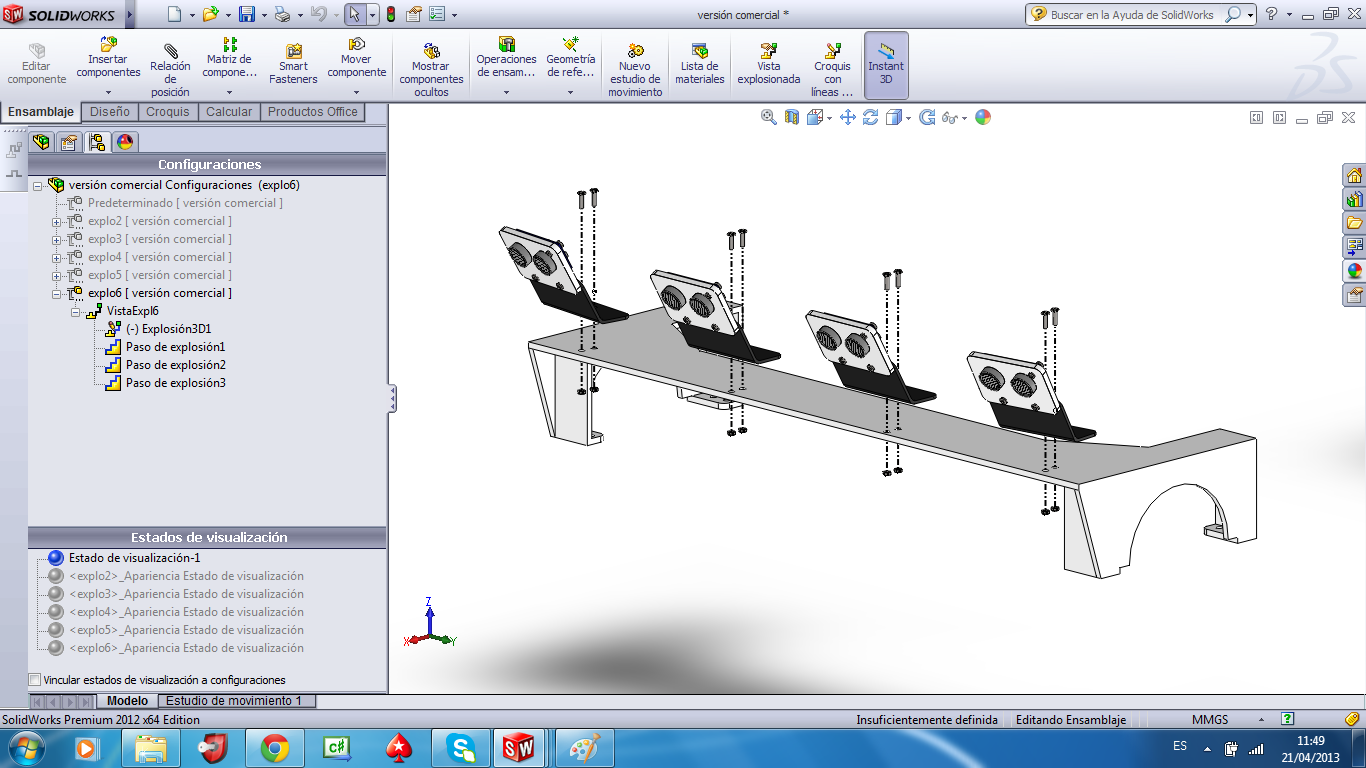 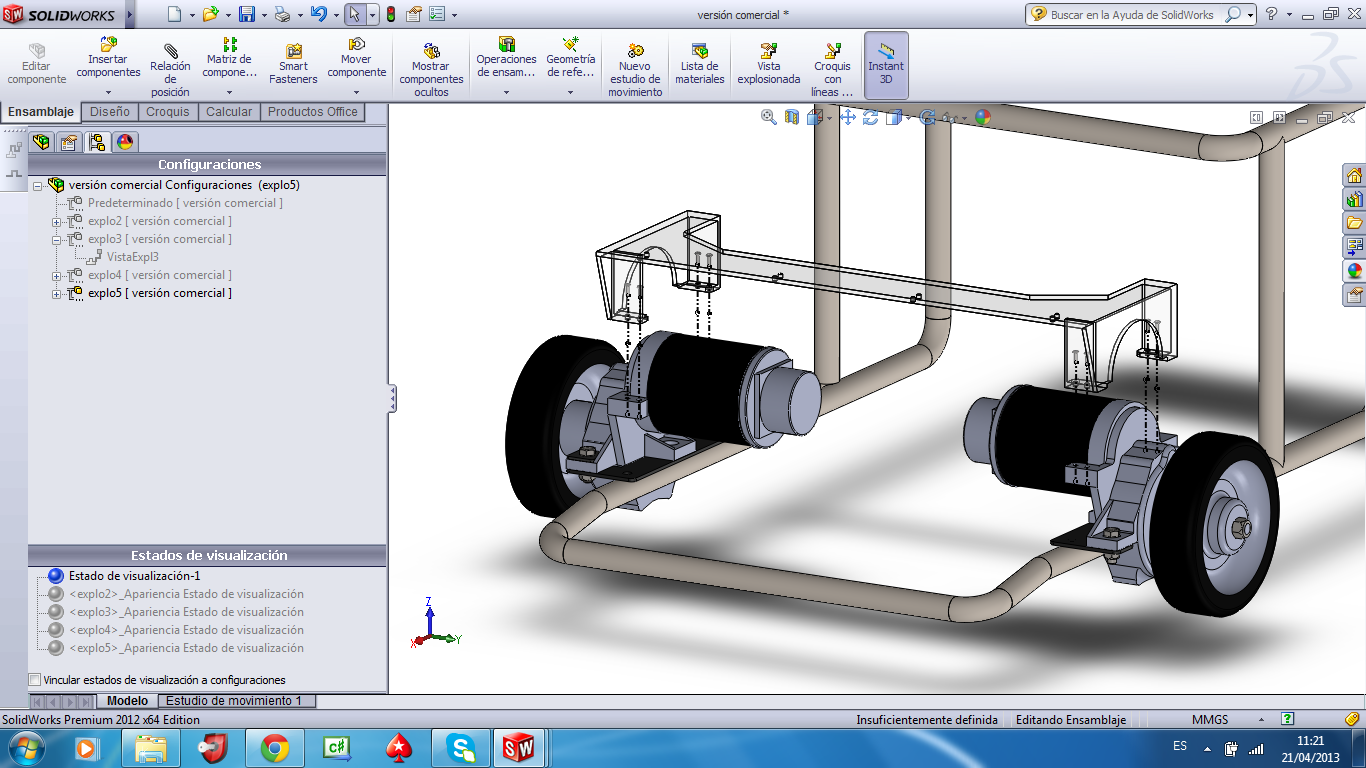 [Speaker Notes: Referente al cantón el Empalme]
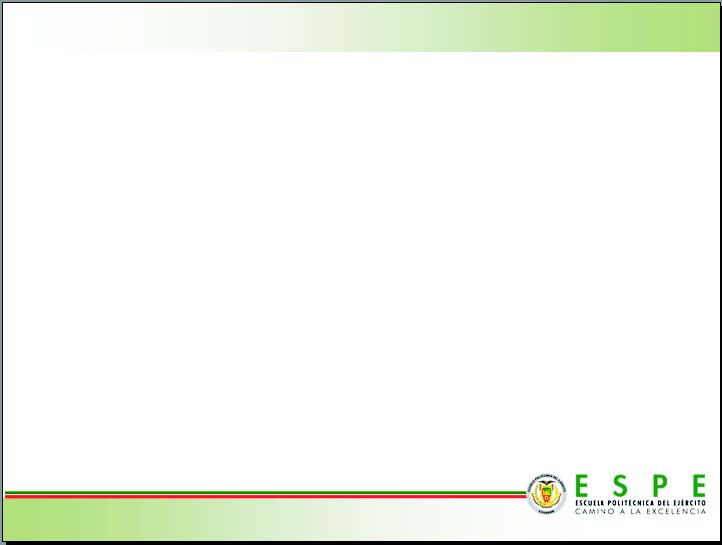 SISTEMA DE DETECCIÓN
DISEÑO MECÁNICO
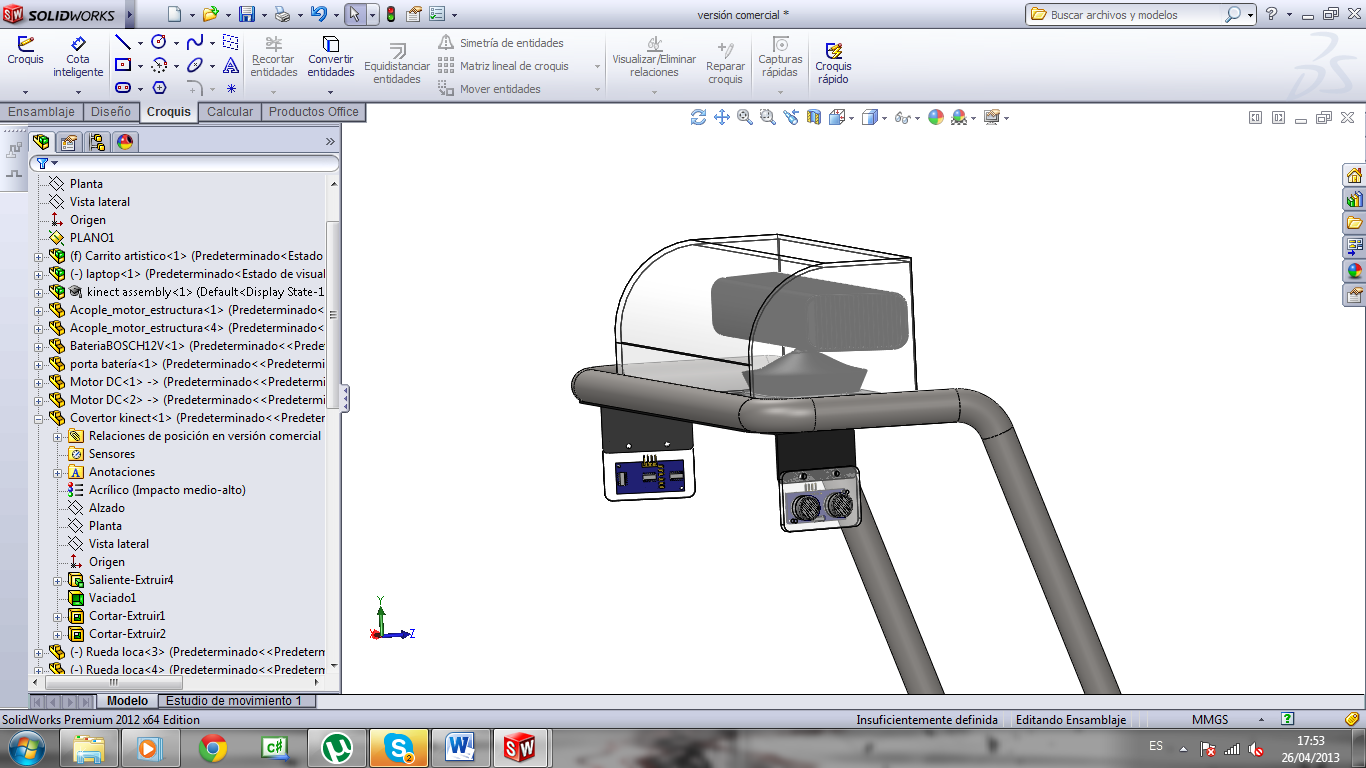 SENSORES TRASEROS
[Speaker Notes: Referente al cantón el Empalme]
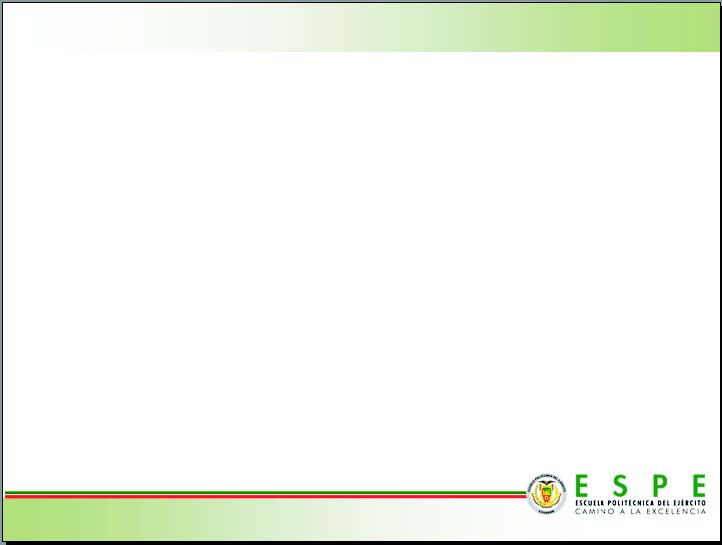 DISEÑO DEL SISTEMA DE ALIMENTACIÓN
Diseño eléctrico.
Batería.
Cargador de batería.
Fuentes.

Diseño electrónico.
Placa electrónica para conexión de elementos.

Diseño mecánico.
Fijación de batería.
Sujeción de la placa electrónica.
[Speaker Notes: Referente al cantón el Empalme]
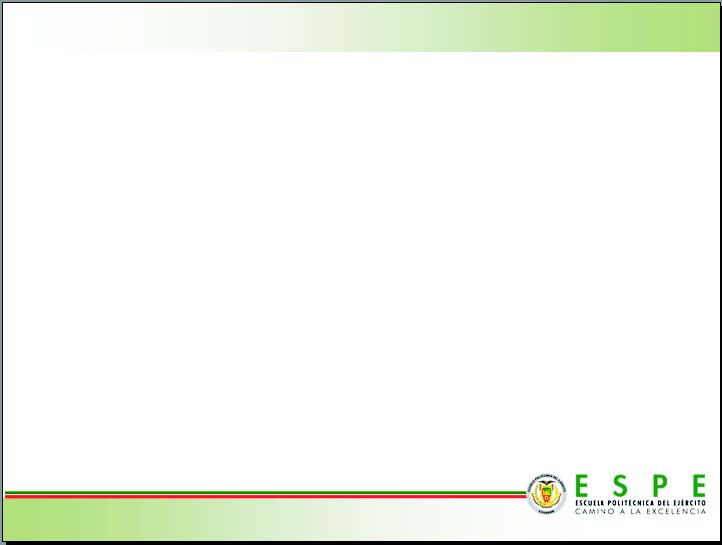 SISTEMA DE ALIMENTACIÓN
DISEÑO ELÉCTRICO
TIPO DE BATERÍA
BATERÍA
[Speaker Notes: Referente al cantón el Empalme]
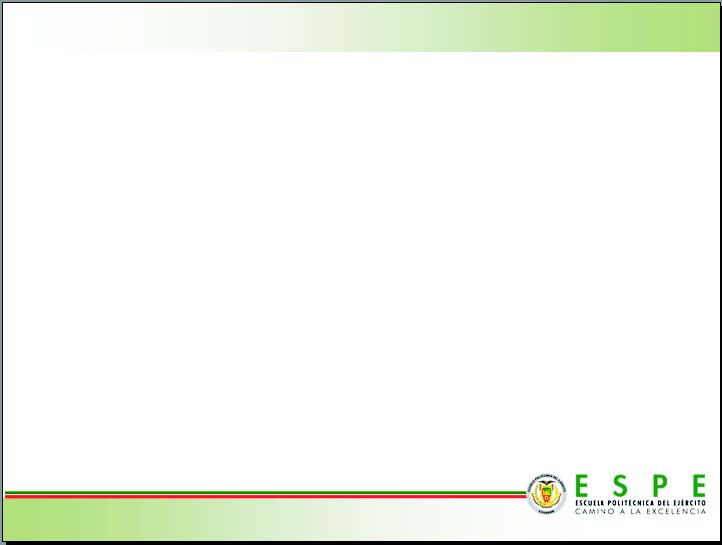 SISTEMA DE ALIMENTACIÓN
DISEÑO ELECTRÓNICO
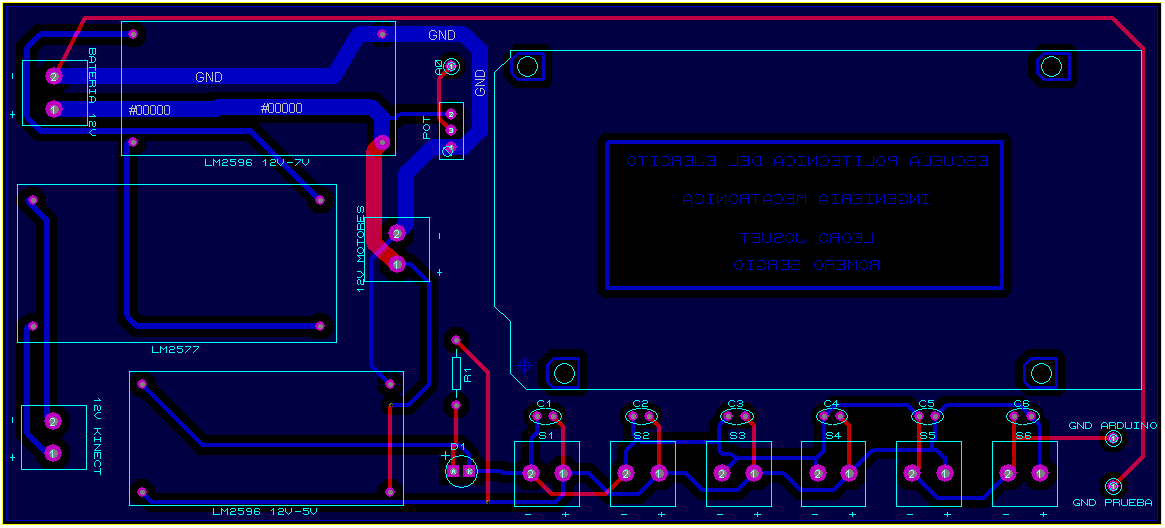 [Speaker Notes: Referente al cantón el Empalme]
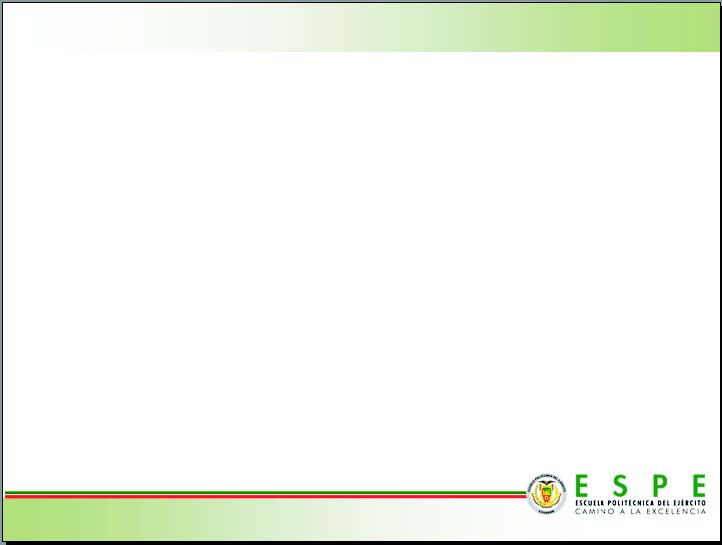 SISTEMA DE ALIMENTACIÓN
DISEÑO MECÁNICO
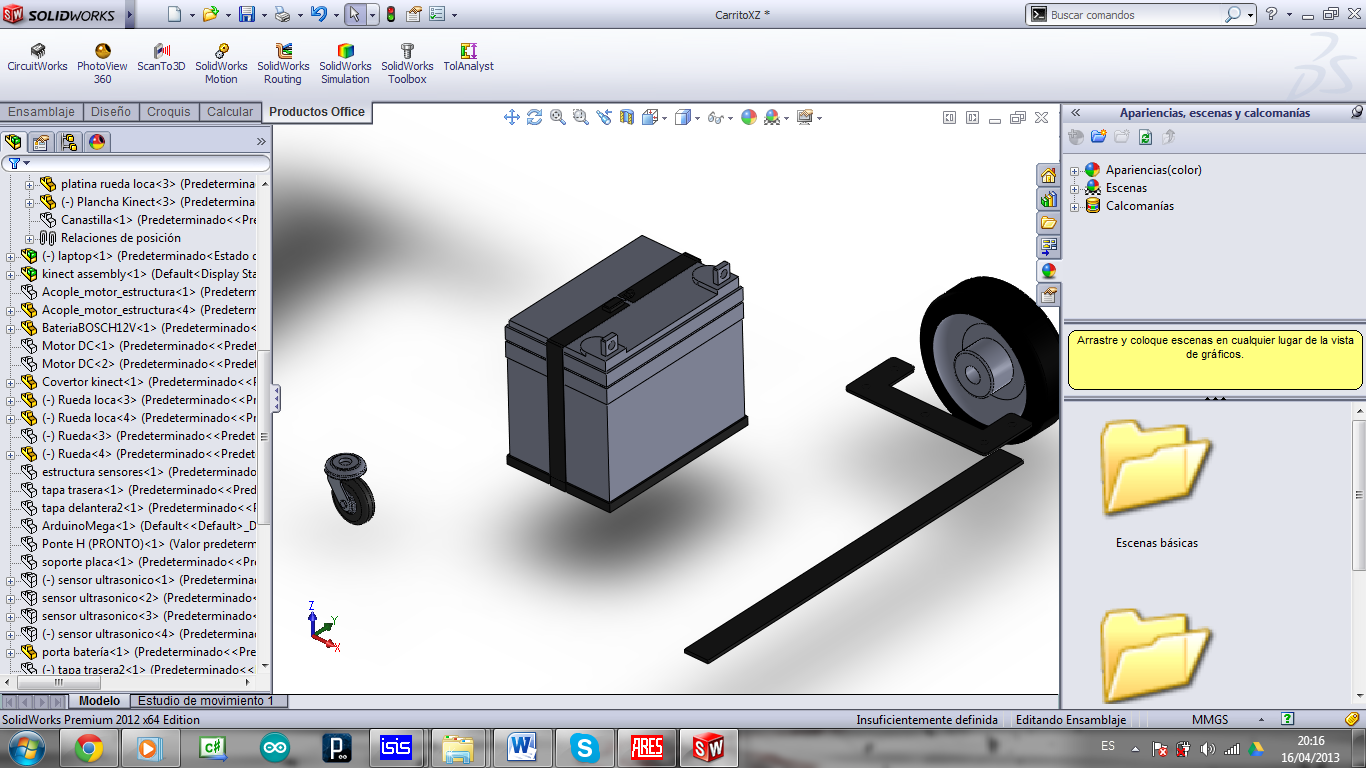 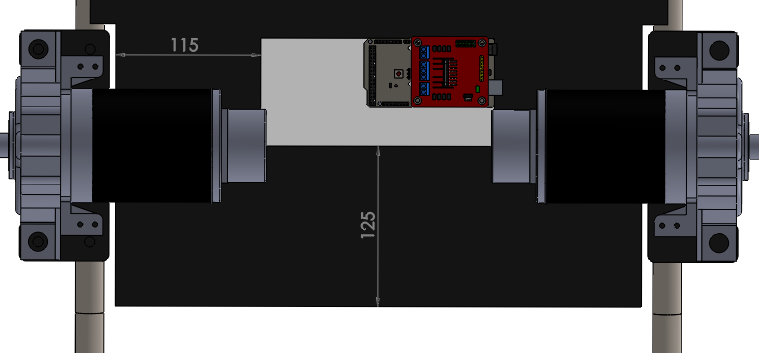 [Speaker Notes: Referente al cantón el Empalme]
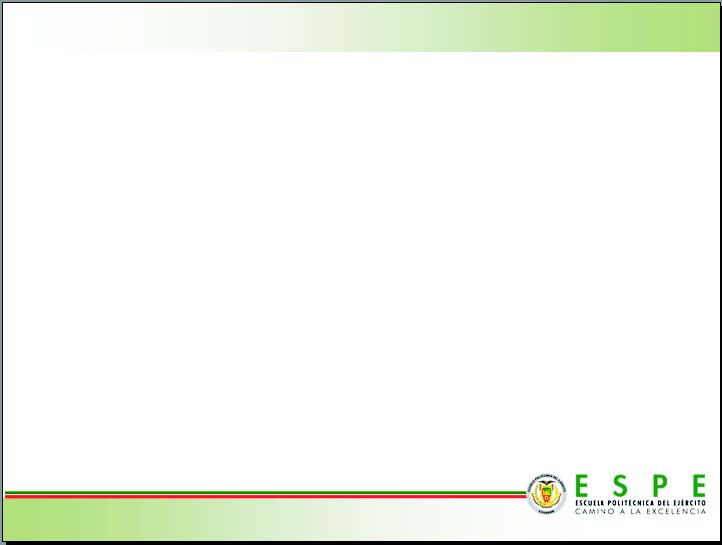 RESULTADO DEL DISEÑO DEL RAD4-23
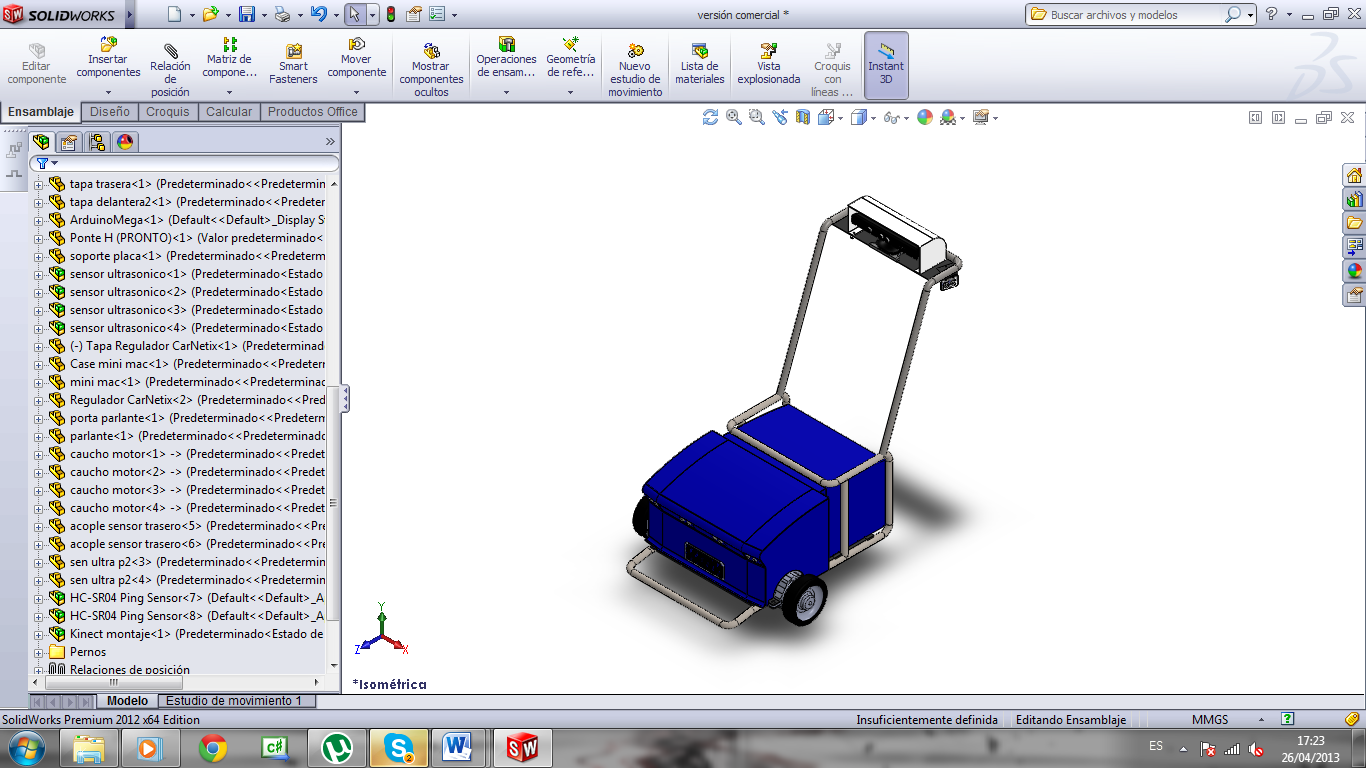 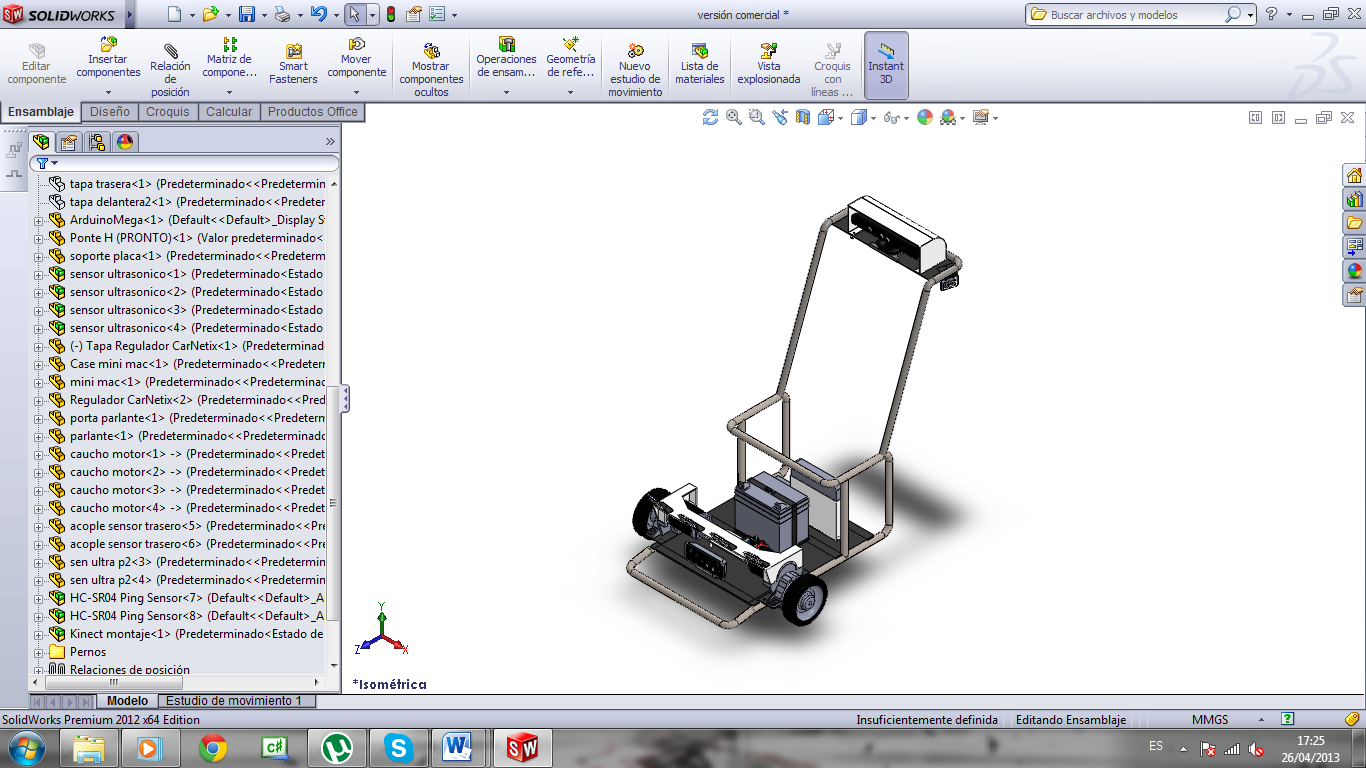 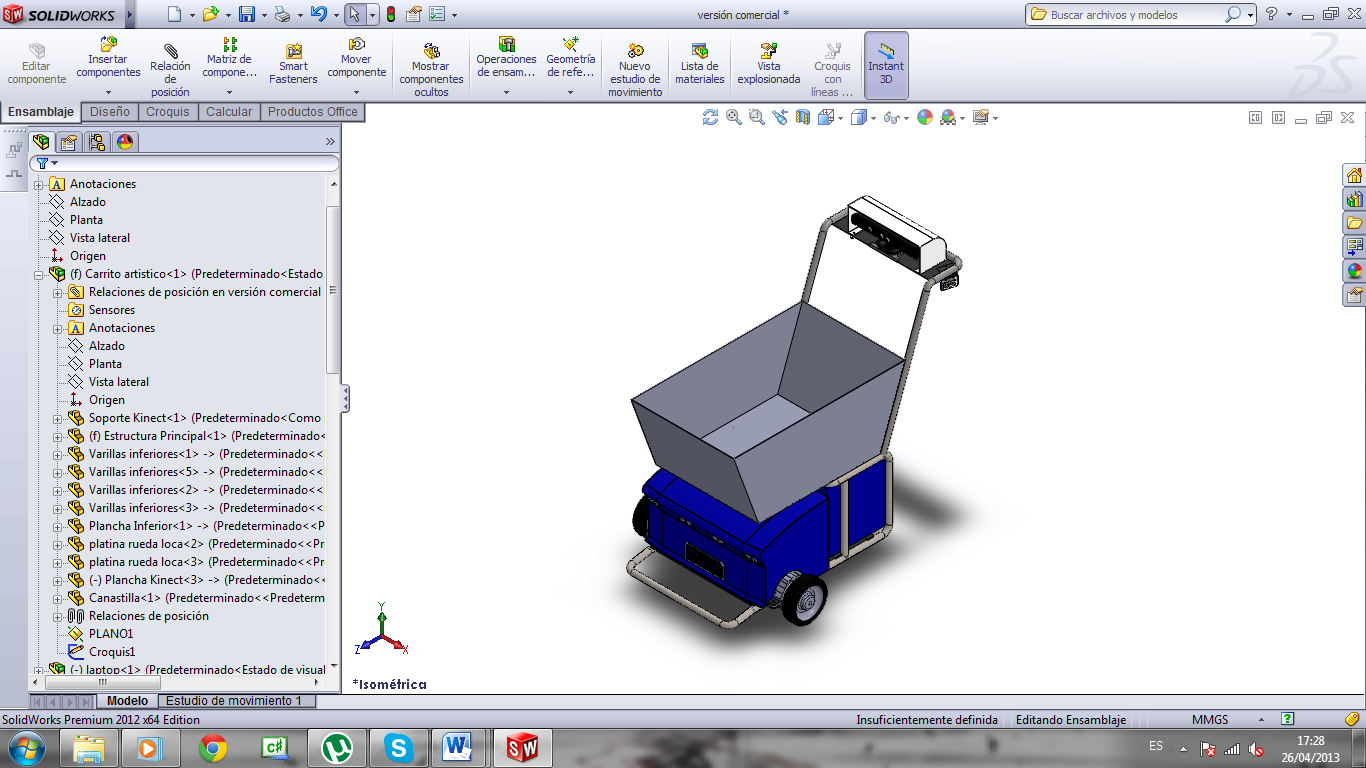 [Speaker Notes: Referente al cantón el Empalme]
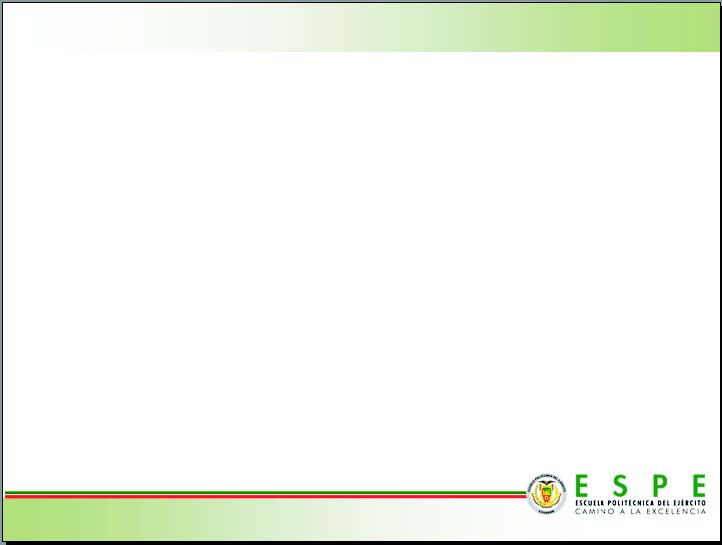 RESULTADO DEL DISEÑO DEL RAD4-23
ESPECIFICACIONES TÉCNICAS
[Speaker Notes: Referente al cantón el Empalme]
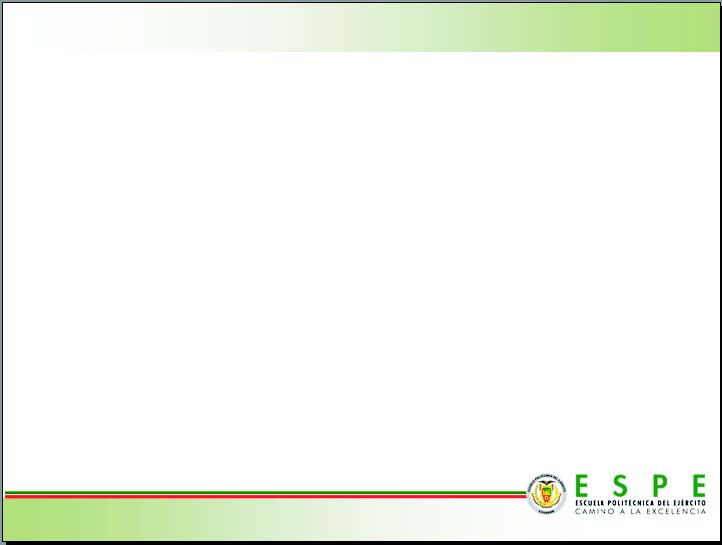 SISTEMA DE VISIÓN ARTIFICIAL
[Speaker Notes: Referente al cantón el Empalme]
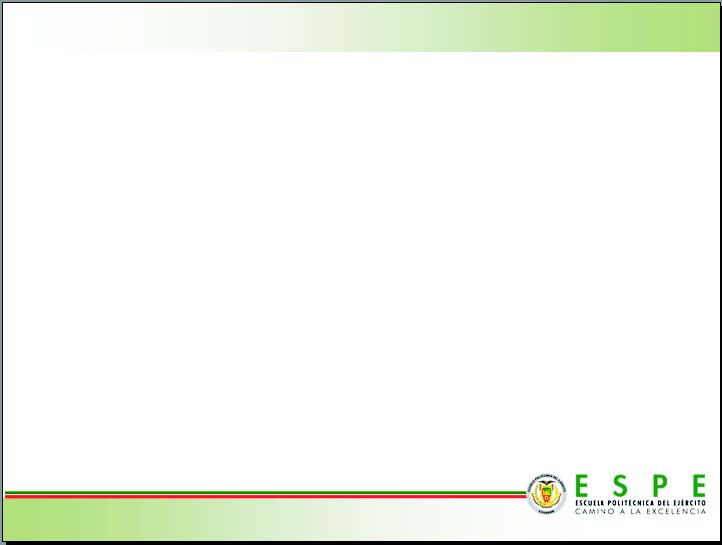 Emisor infrarrojo
Sensor de profundidad infrarrojo
Cámara RGB
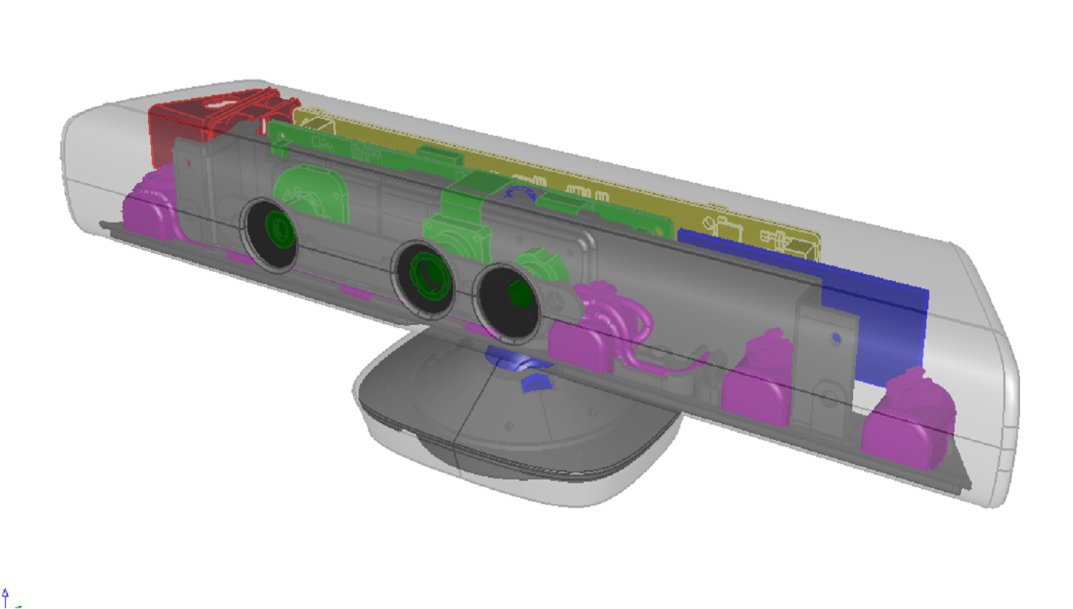 SENSOR MICROSOFT KINECT PARA WINDOWS
Motor para
inclinación
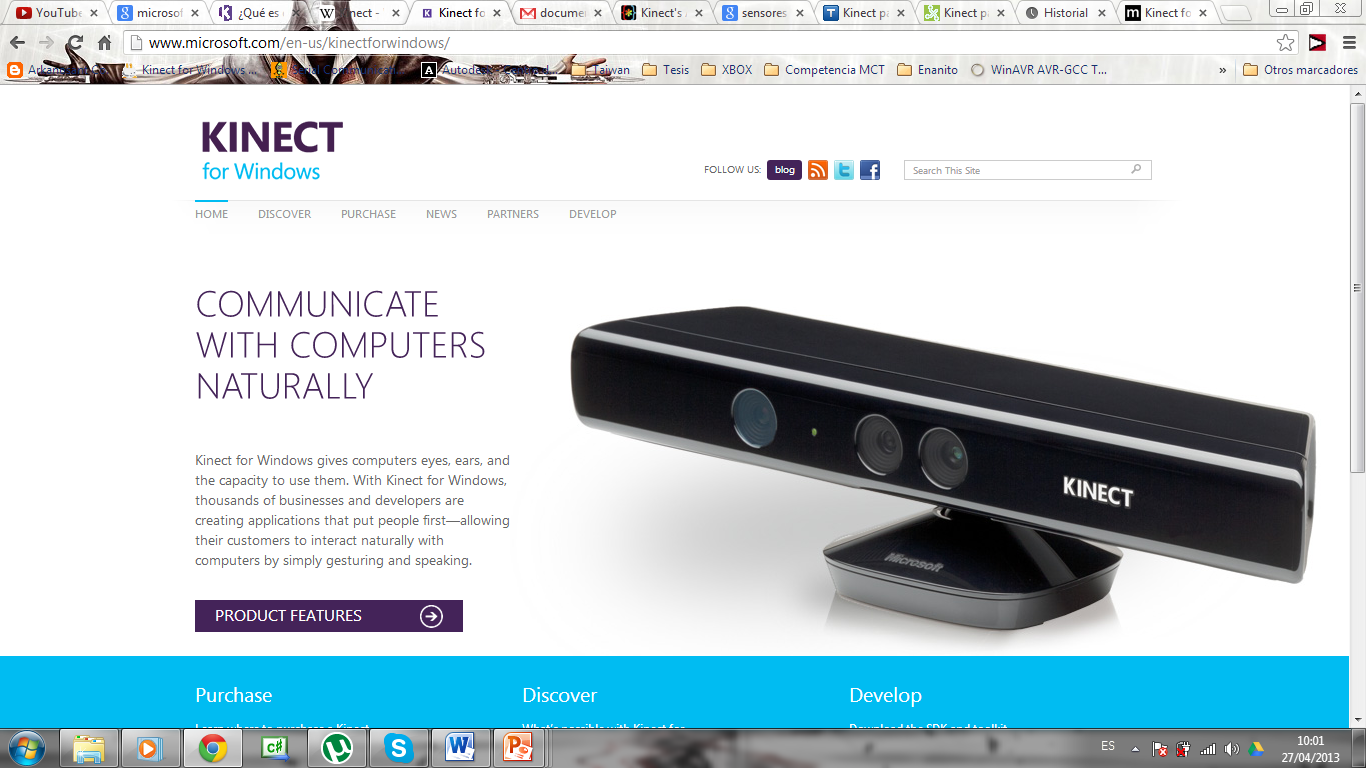 Arreglo de micrófonos
[Speaker Notes: Referente al cantón el Empalme]
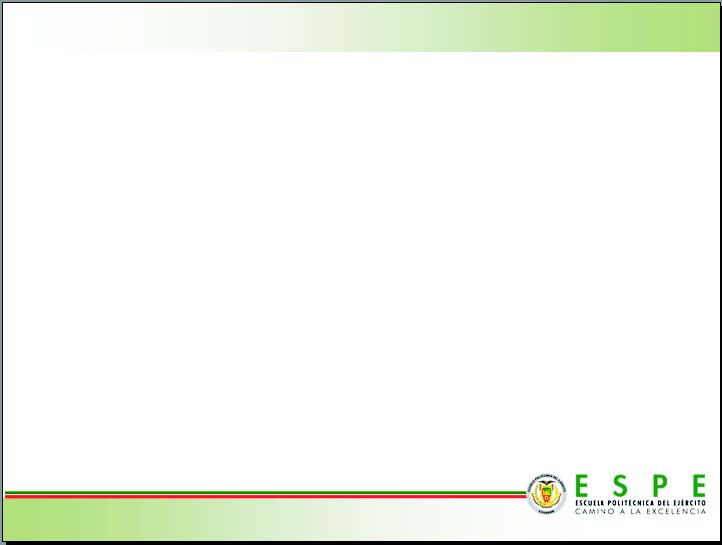 ESPECIFICACIONES DE LOS COMPONENTES DEL KINECT PARA WINDOWS
[Speaker Notes: Referente al cantón el Empalme]
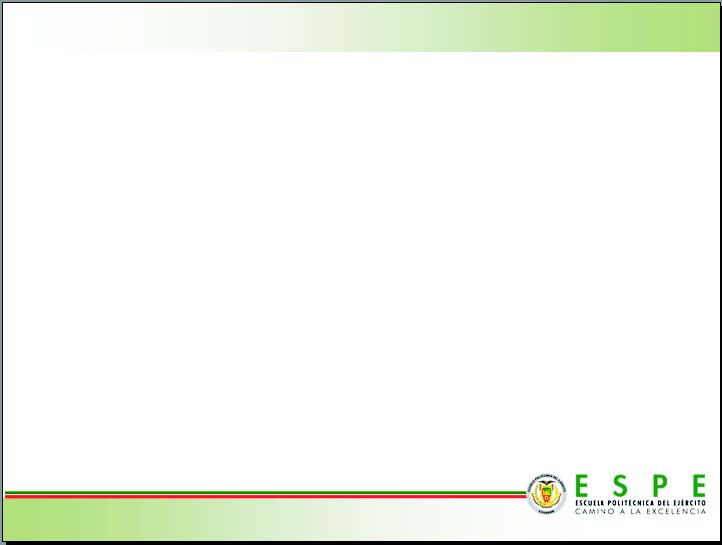 FASES DEL FUNCIONAMIENTO DEL SEGUIMIENTO DE CUERPO DEL KINECT
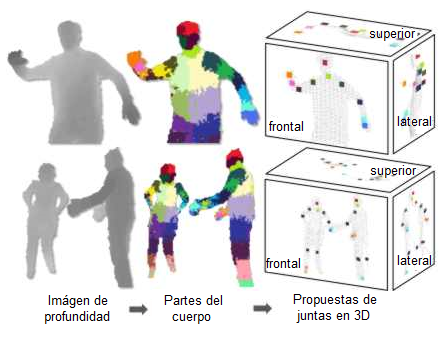 [Speaker Notes: Referente al cantón el Empalme]
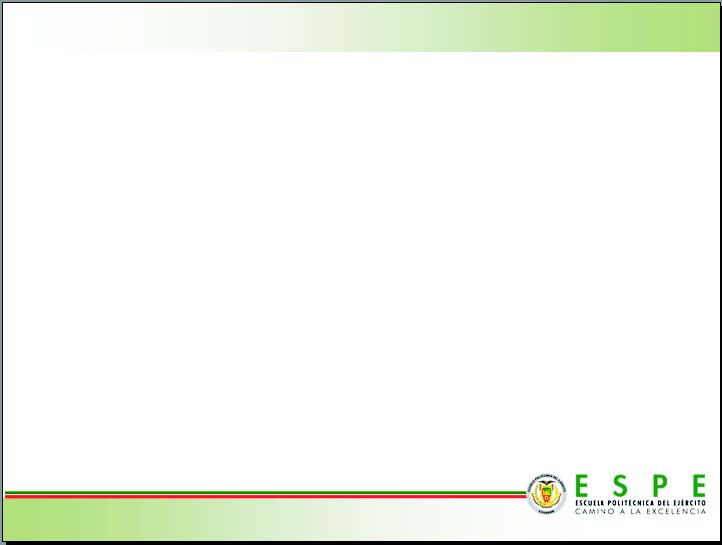 ARTICULACIONES CAPTADAS POR EL SENSOR KINECT PARA WINDOWS
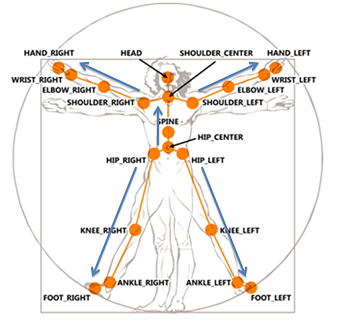 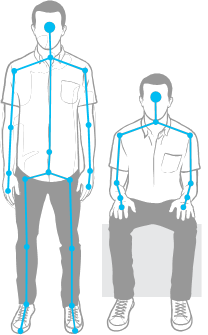 [Speaker Notes: Referente al cantón el Empalme]
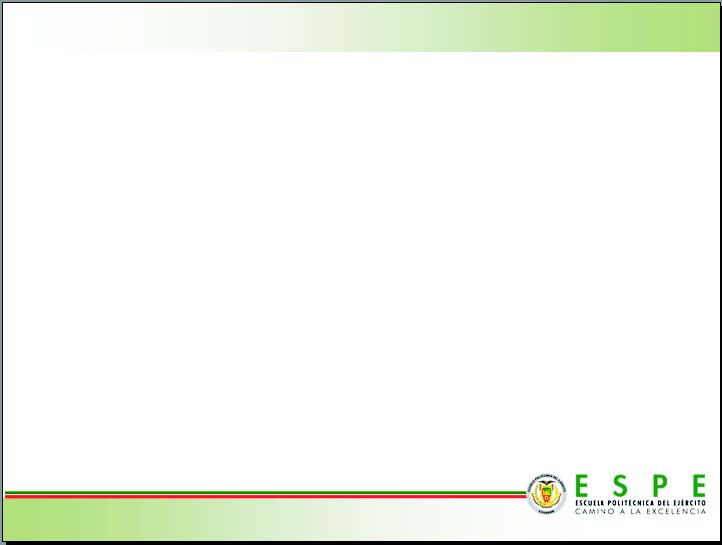 SISTEMA DE COORDENADAS DEL SENSOR KINECT PARA WINDOWS
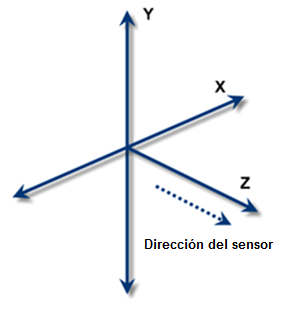 [Speaker Notes: Referente al cantón el Empalme]
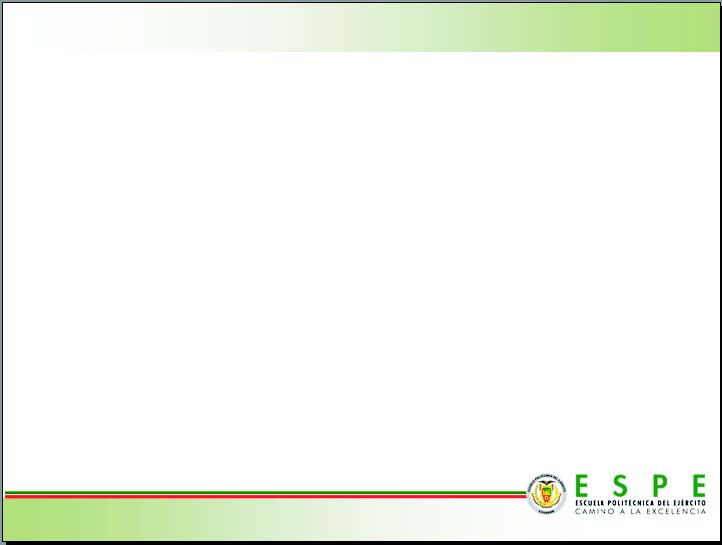 VALIDACIÓN DEL SENSOR KINECT
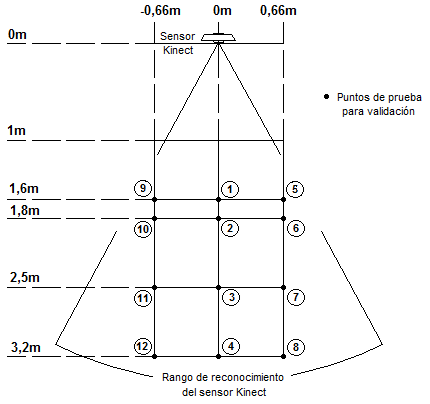 [Speaker Notes: Referente al cantón el Empalme]
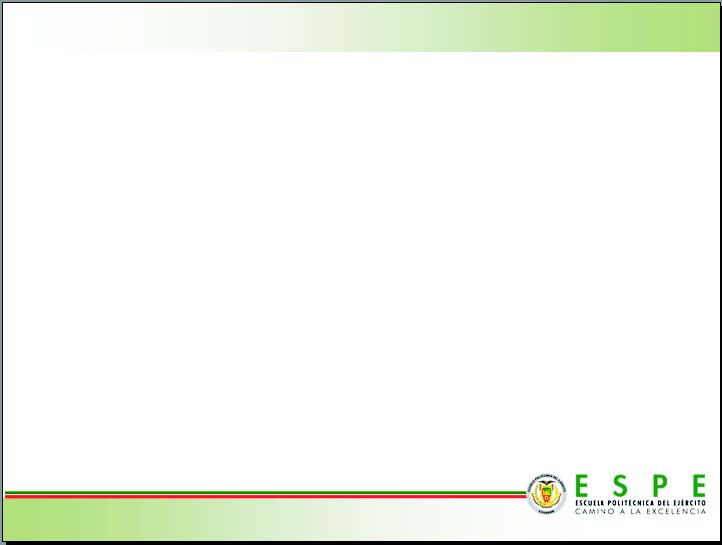 VALIDACIÓN DEL SENSOR KINECT
RESUMEN DE ERRORES Y DESVIACIONES ESTÁNDAR (X = 0.66m)
ERRORES
DESVIACIÓN ESTÁNDAR
[Speaker Notes: Referente al cantón el Empalme]
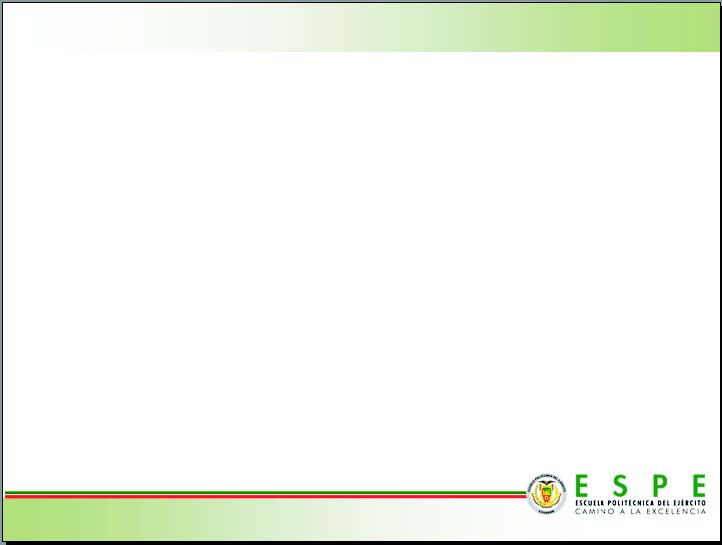 CONSTRUCCIÓN DEL RAD4-23
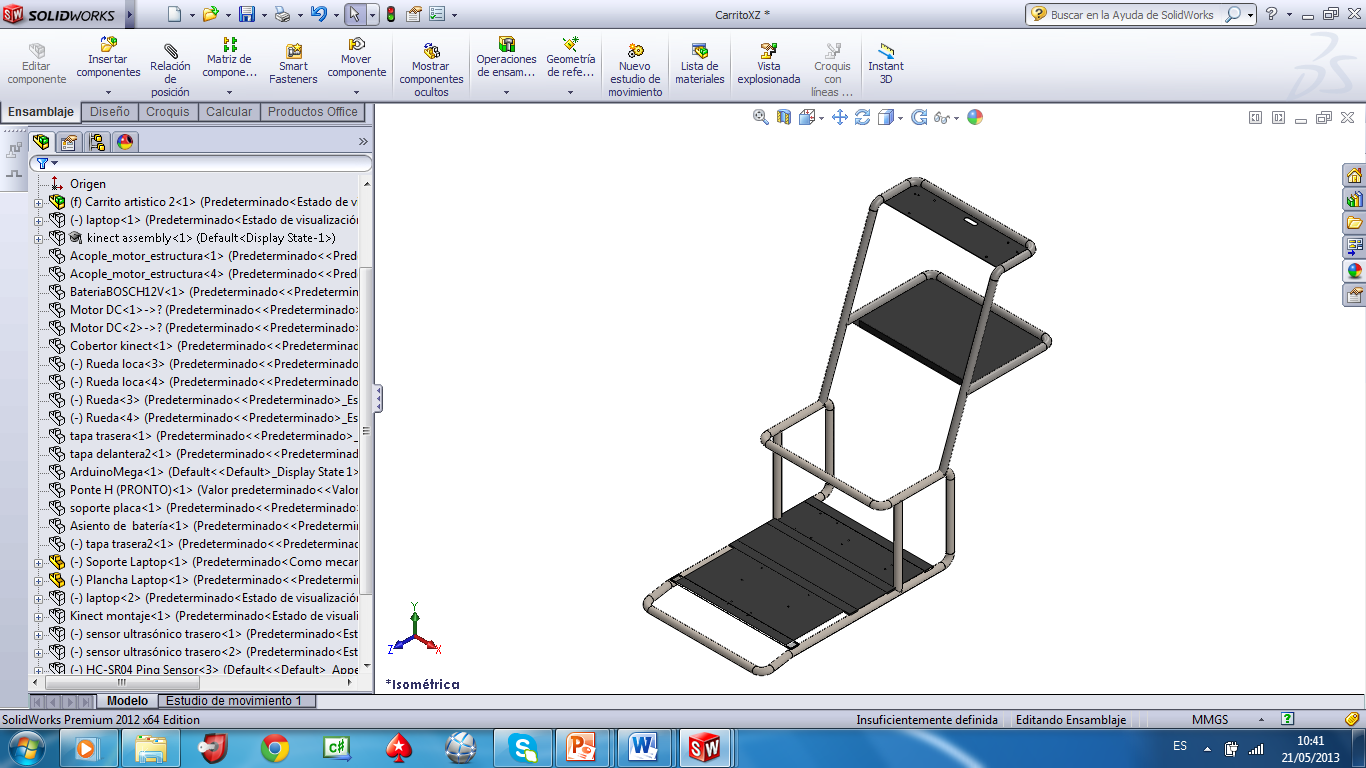 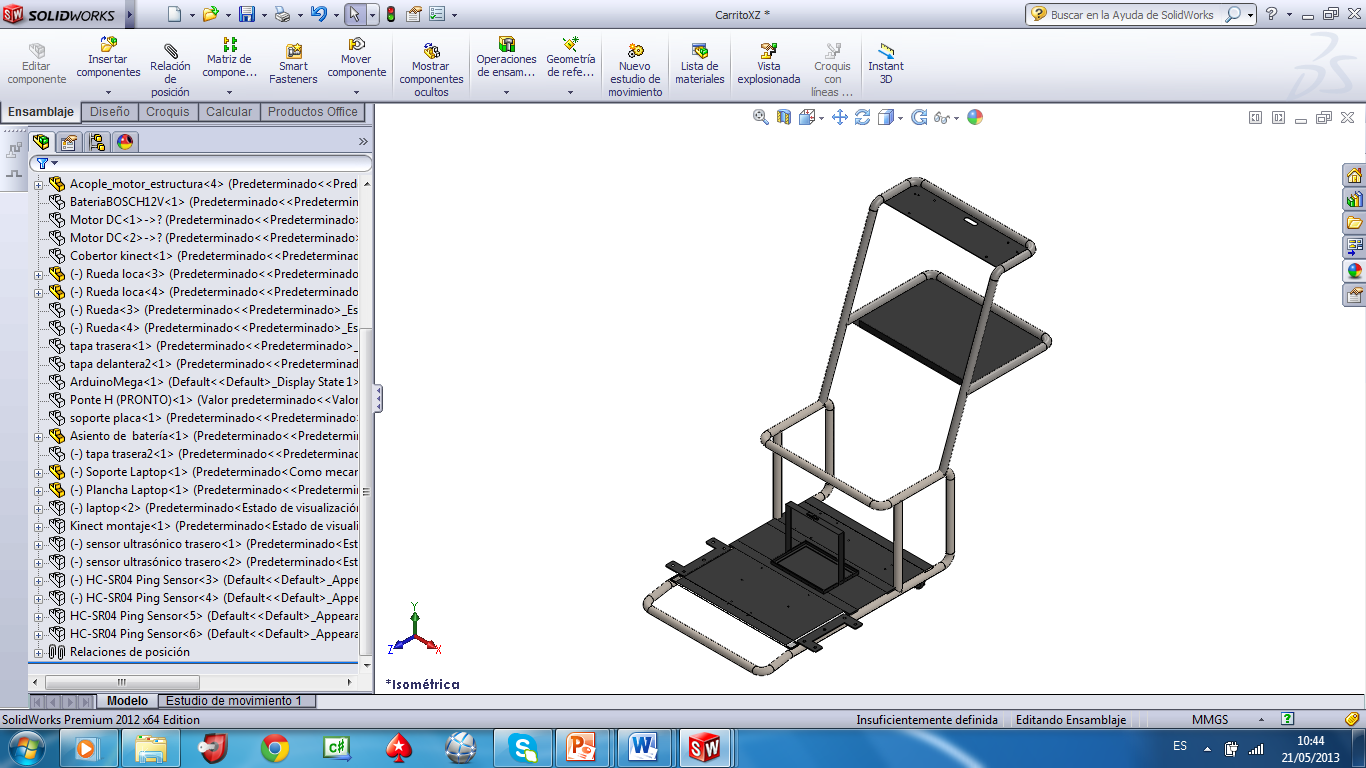 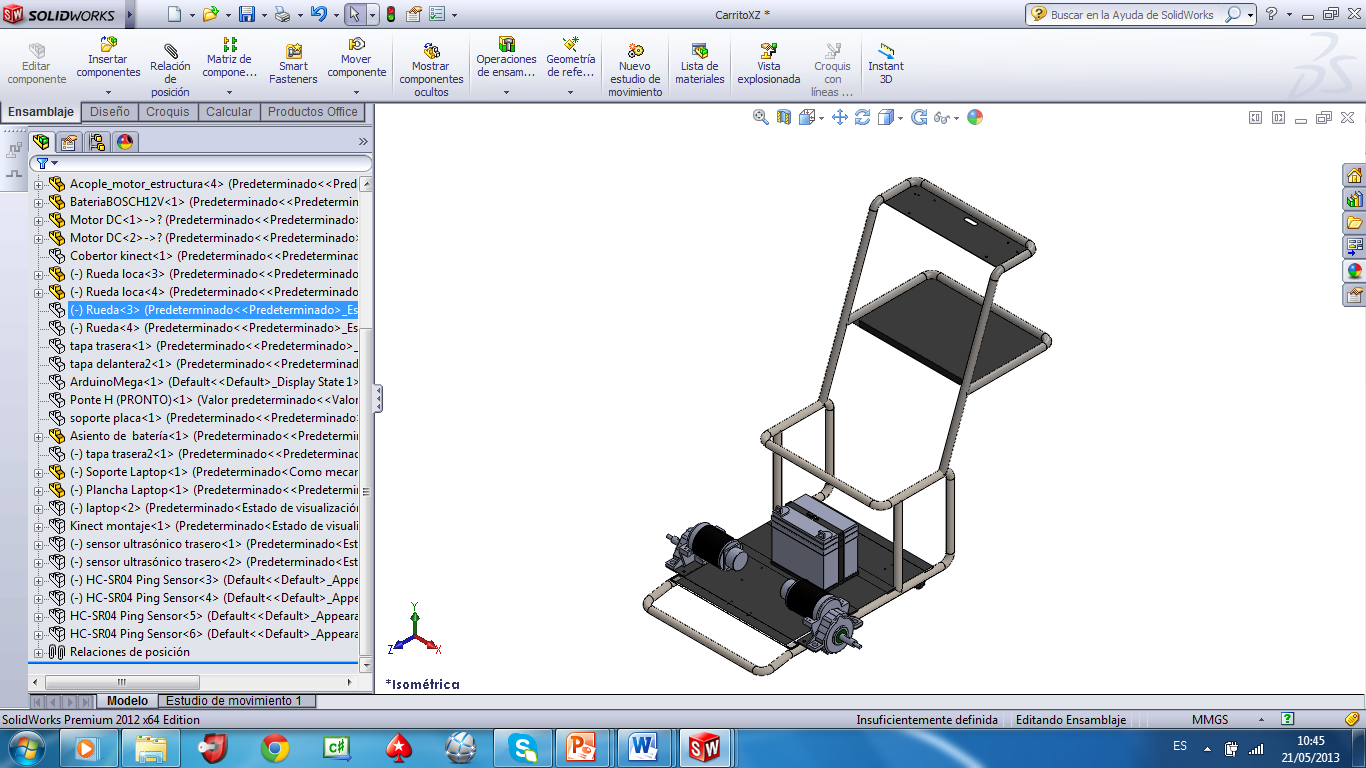 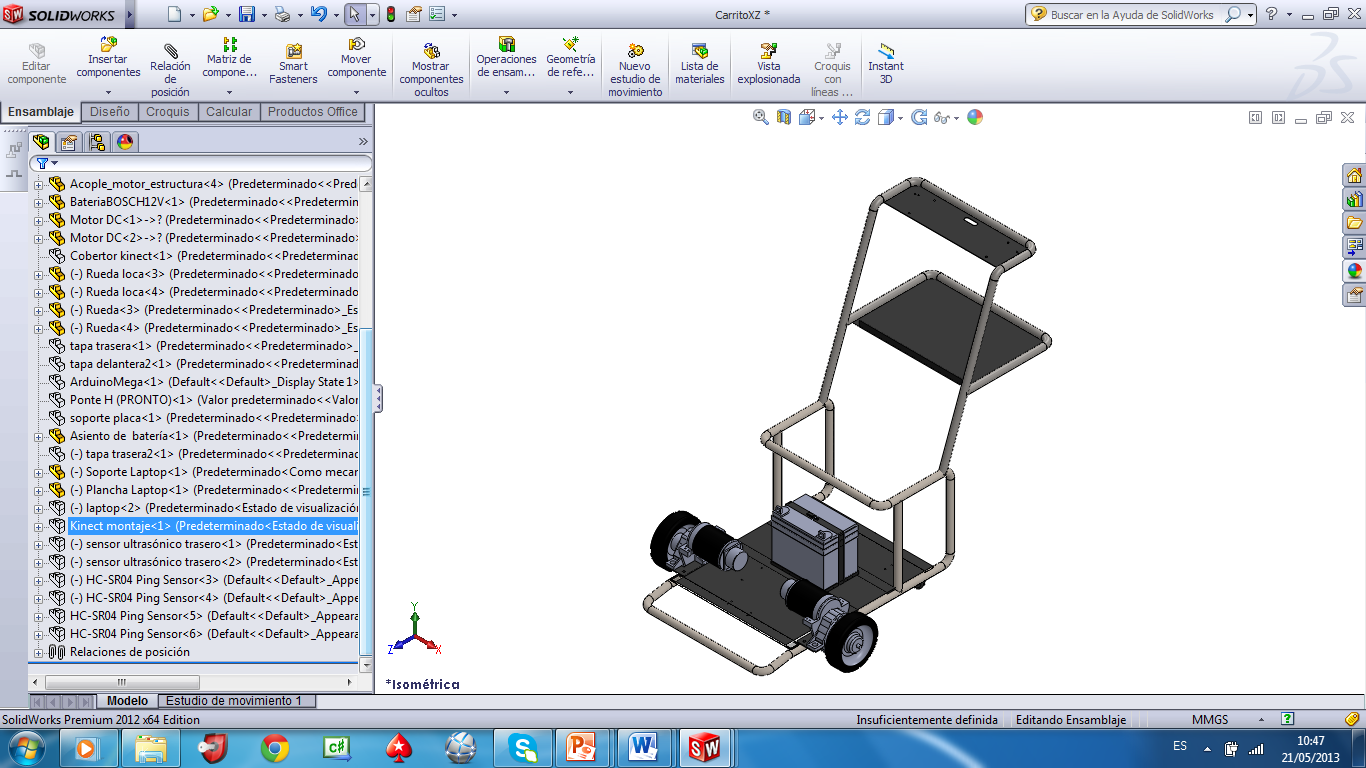 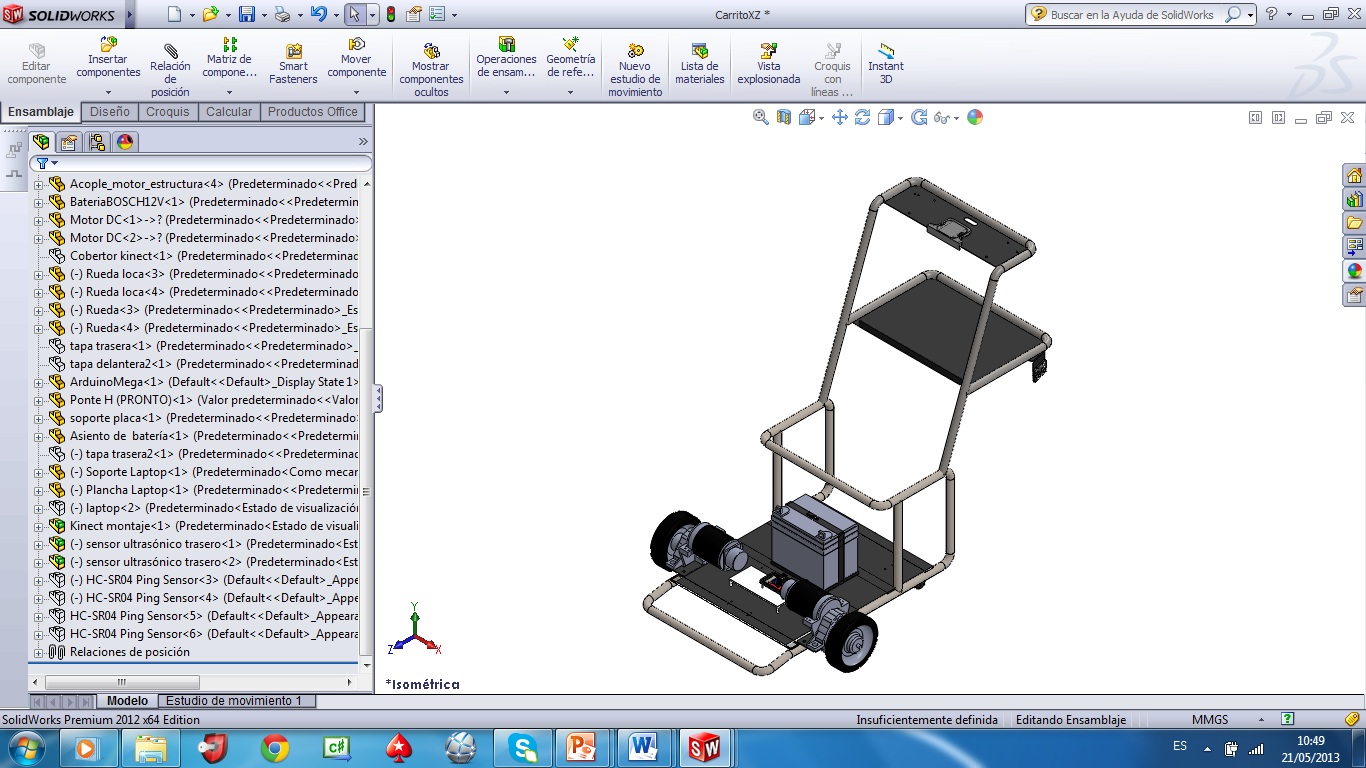 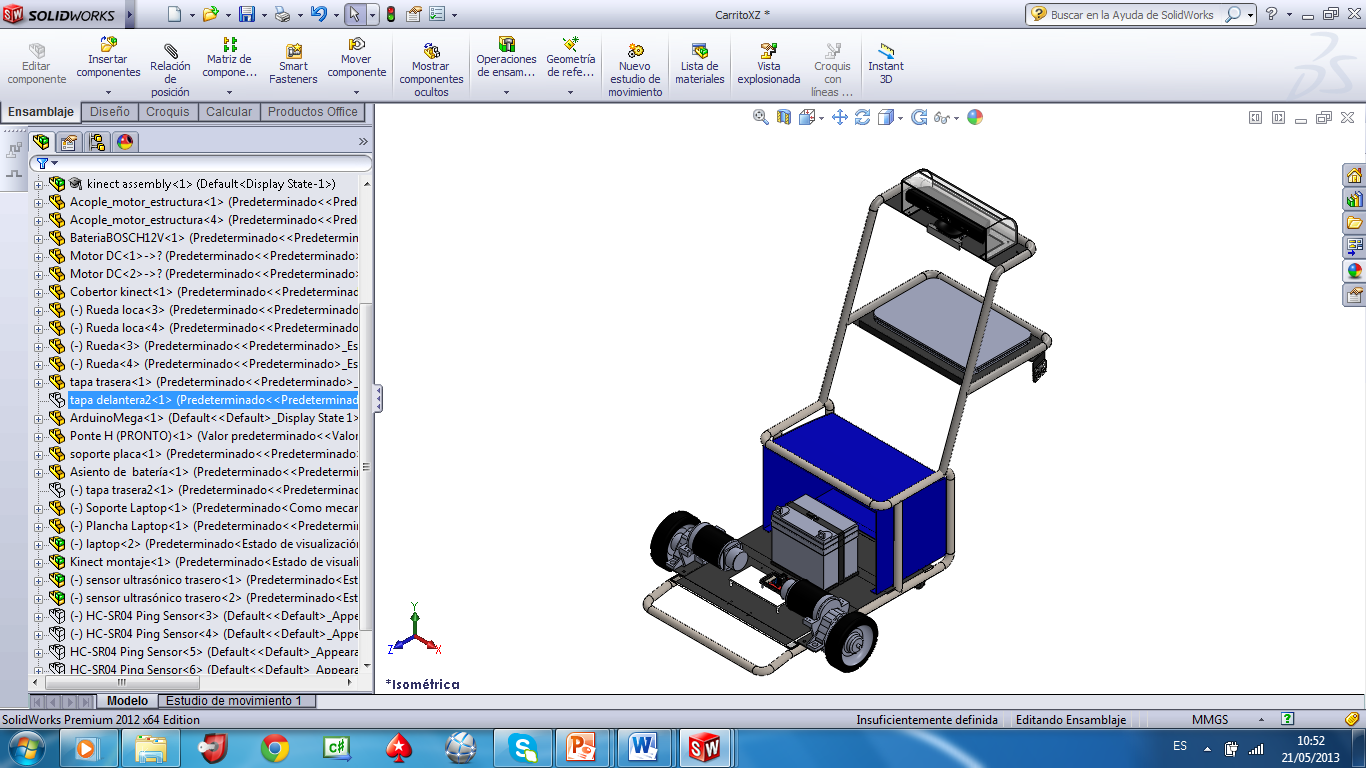 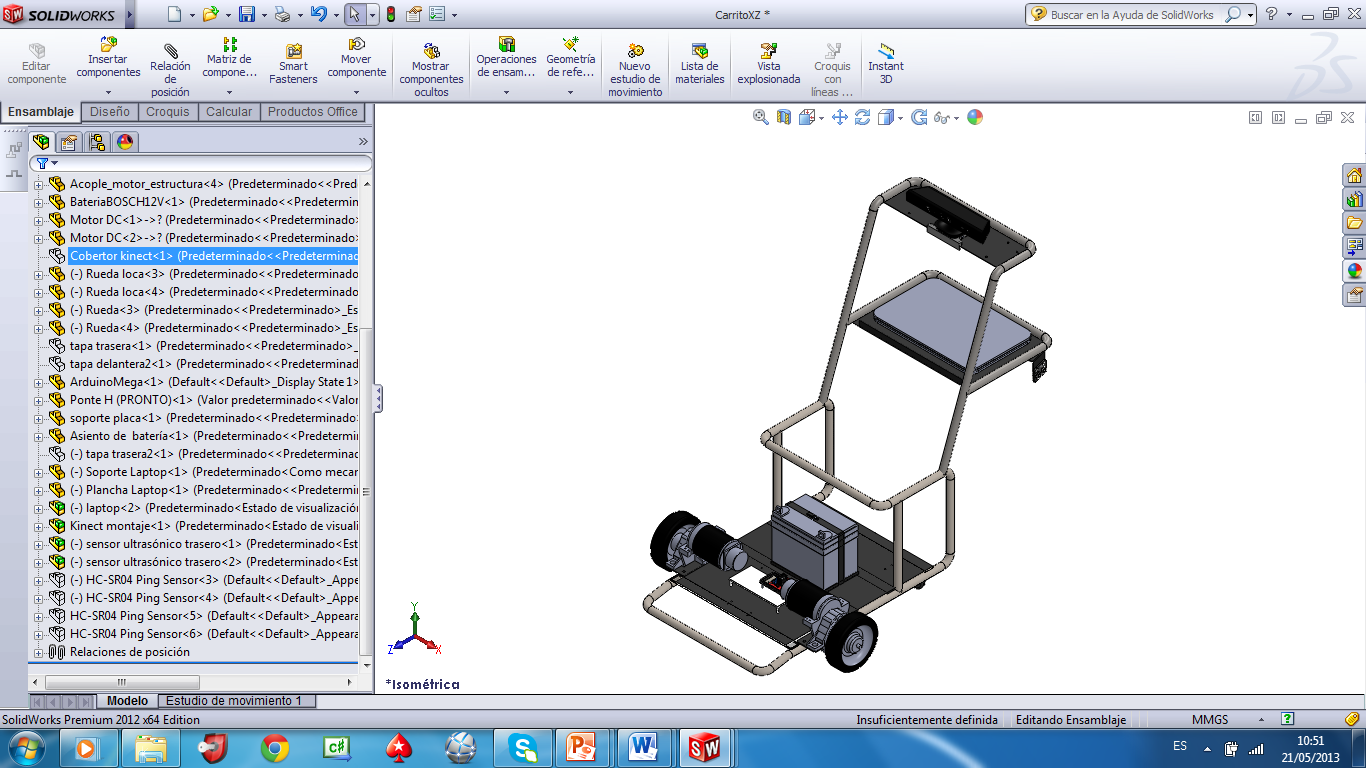 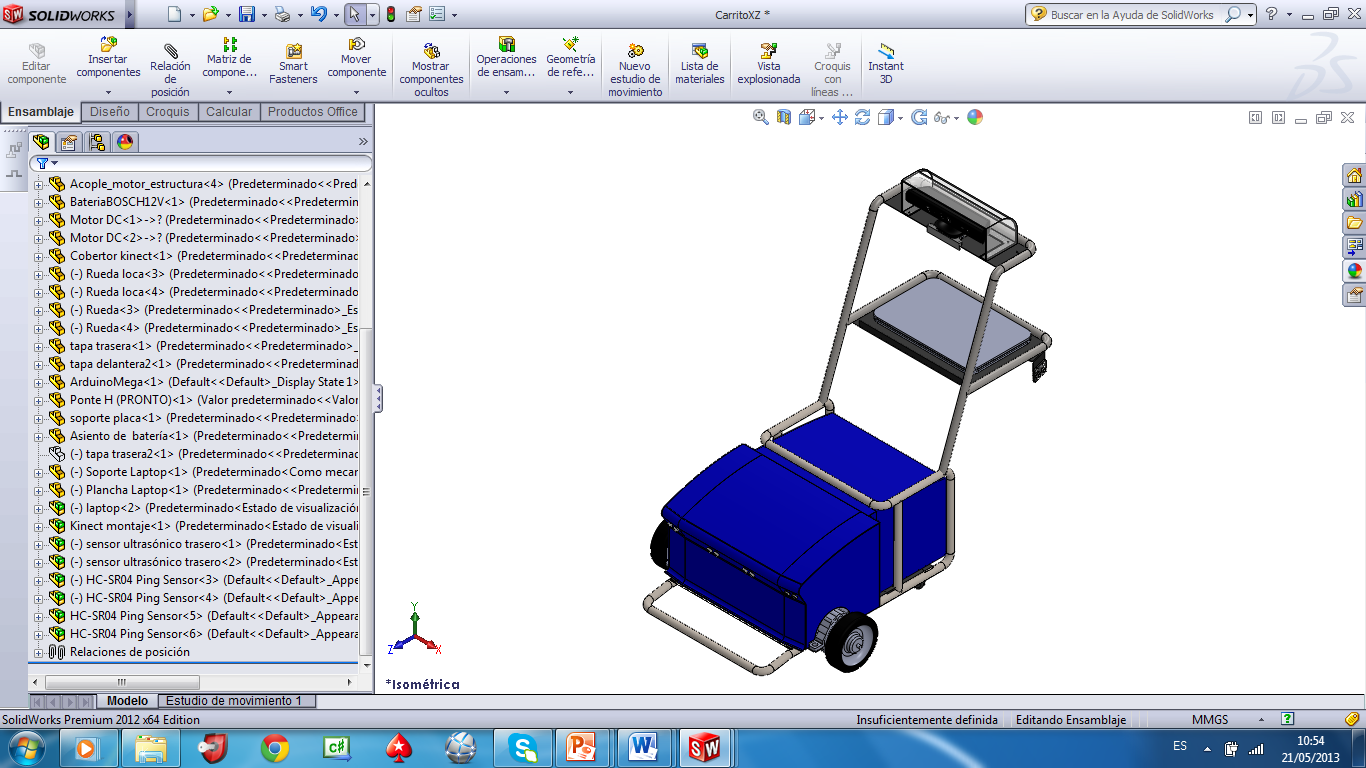 [Speaker Notes: Referente al cantón el Empalme]
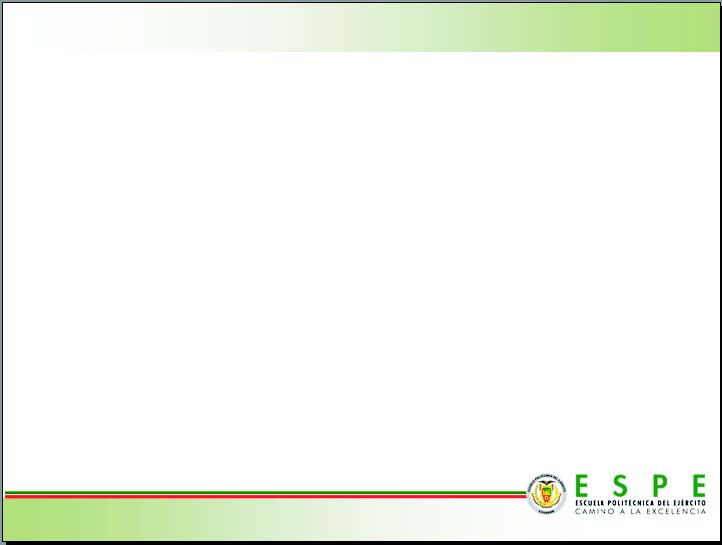 RESULTADO DE LA                                CONSTRUCCIÓN DEL RAD4-23
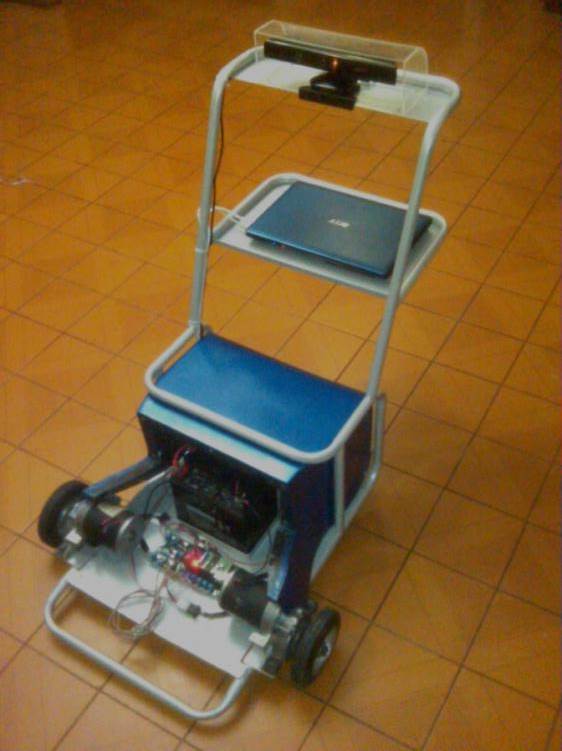 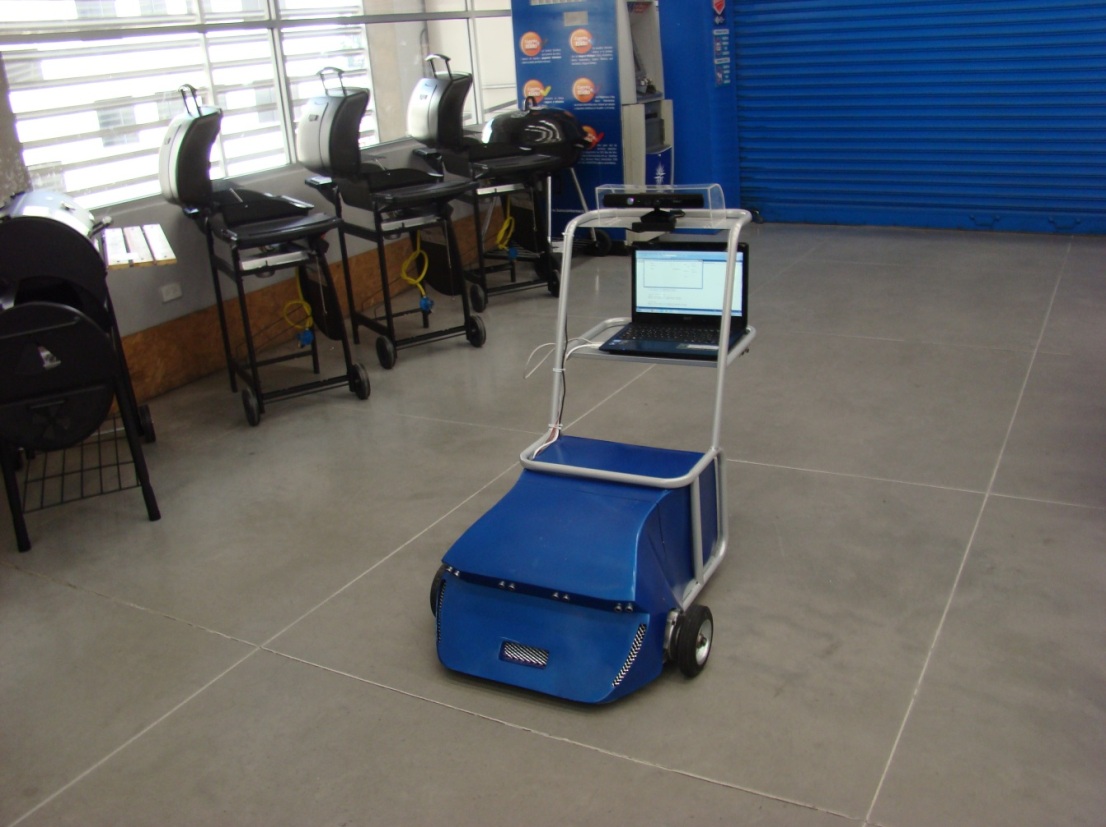 [Speaker Notes: Referente al cantón el Empalme]
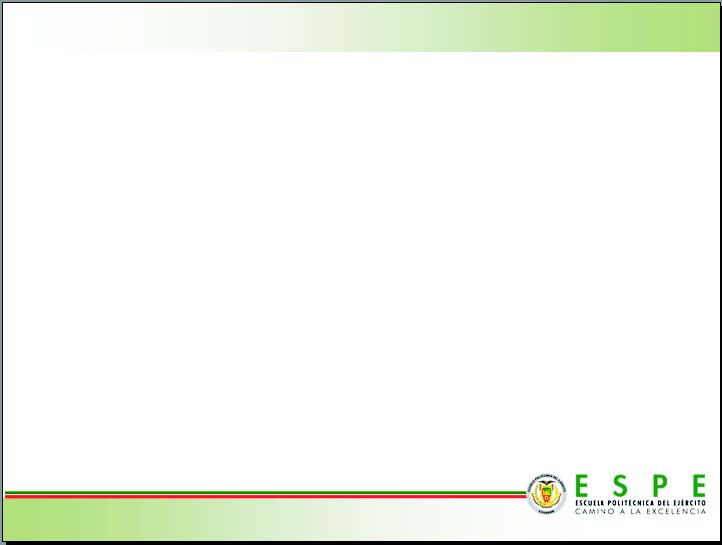 PROGRAMACIÓN DEL RAD4-23

Diseño del programa
Análisis del problema
Arquitectura del programa
Estructura del programa


Desarrollo del programa para funcionamiento del RAD4-23
Herramientas necesarias para la programación y uso de dispositivos
Algoritmo para el funcionamiento
[Speaker Notes: Referente al cantón el Empalme]
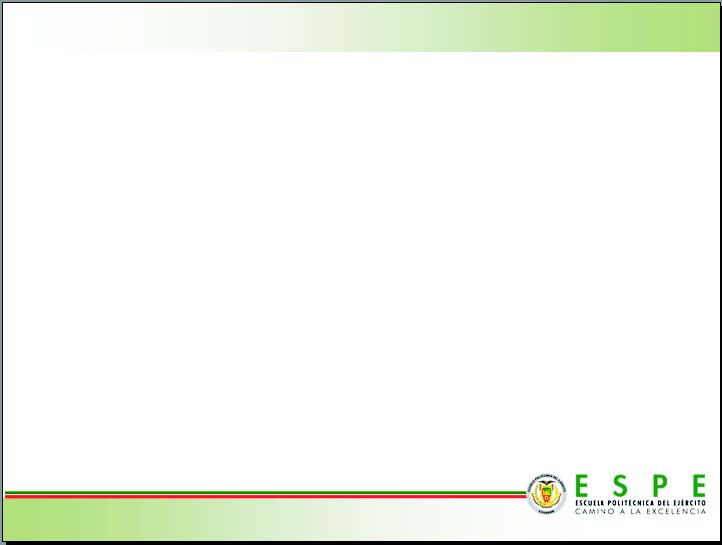 Análisis del problema

Seguro
Fácil de usar
Distancia de seguimiento entre el usuario y el robot de 60cm
No seguir a otra persona mientras se encuentra en funcionamiento con el usuario
Comandos de voz para activación y desactivación del seguimiento.
Al curvar evitar colisiones con las estanterías
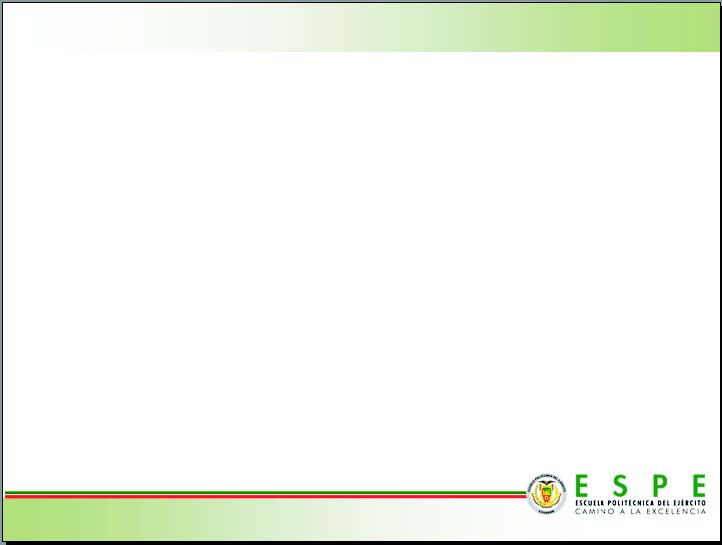 Arquitectura del programa
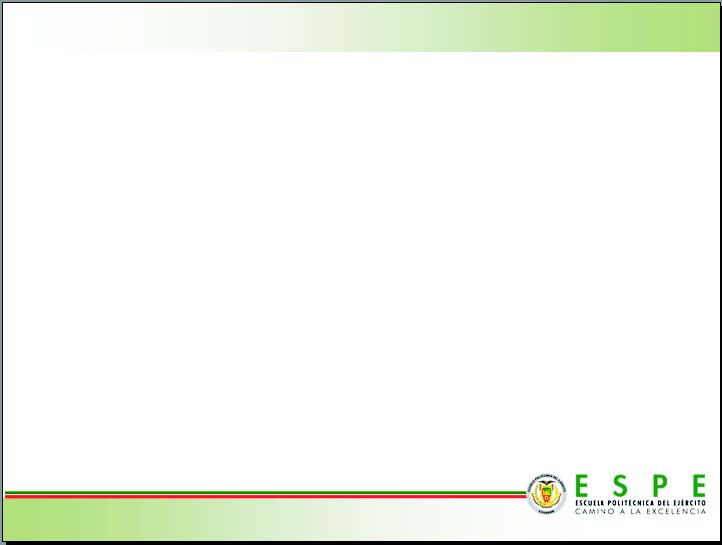 Estructura del programa
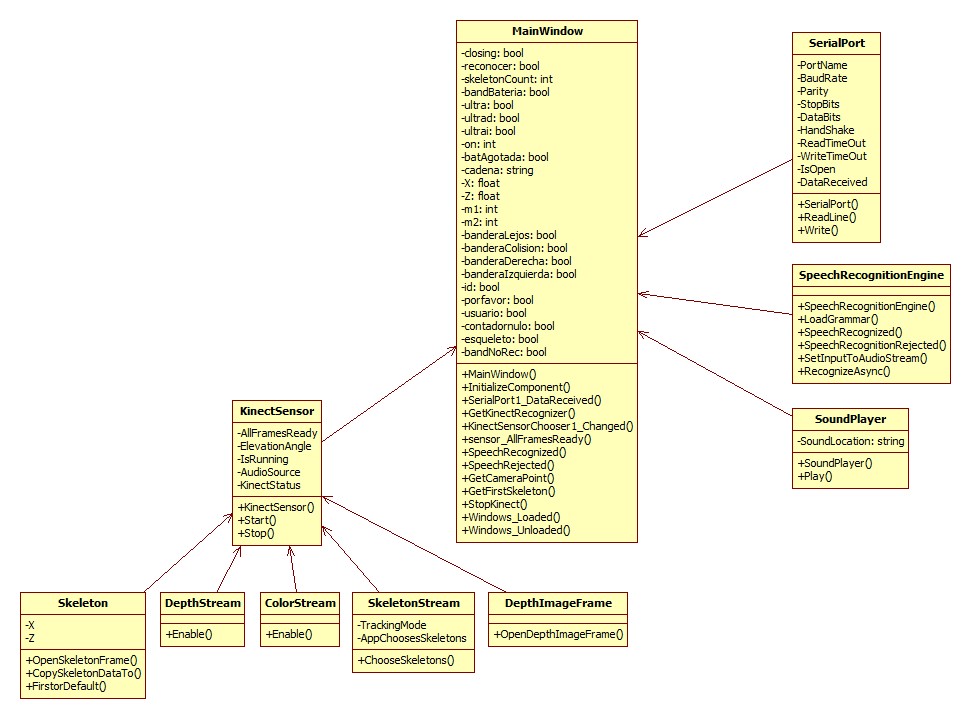 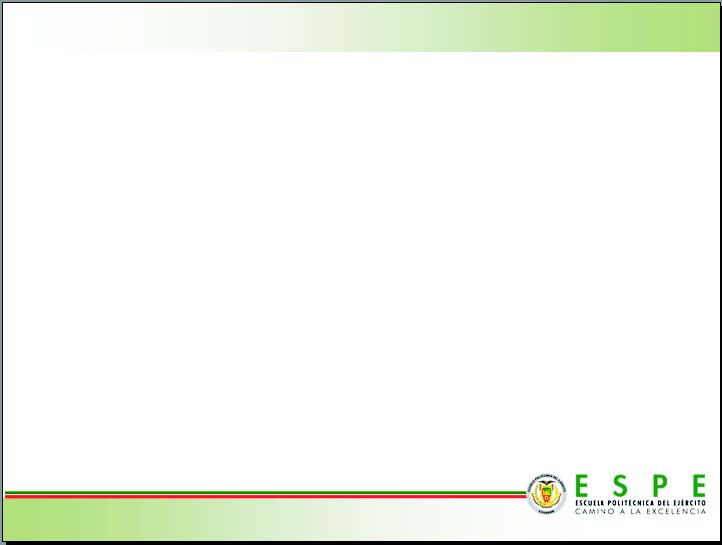 Herramientas necesarias para la programación y uso de dispositivos


Microsoft Visual C#.
Herramientas de desarrollo de Kinect (Kinect Developer Toolkit v1.5.2)
Software de desarrollo para Kinect (Kinect SDK v1.5)
Paquete de idioma para Kinect (Kinect Speech Language Pack es-MX)
Herramientas para Kinect de Coding4Fun (Coding4Fun Kinect Toolkit)
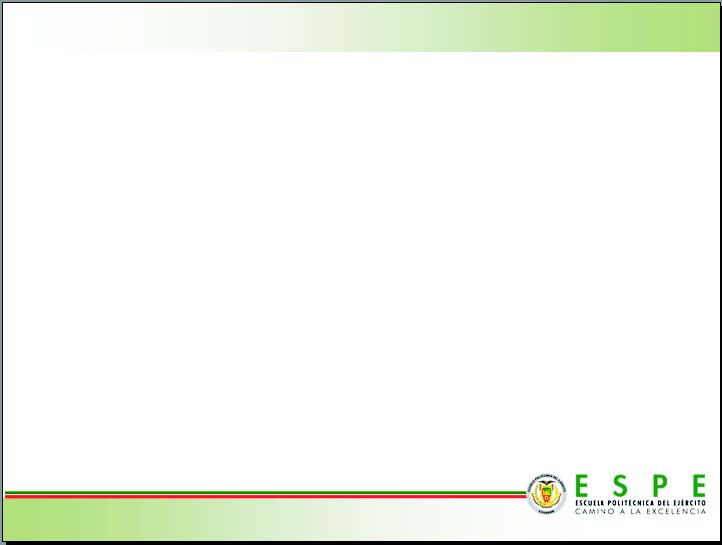 Comunicación entre la placa Arduino y el computador

Parámetros de configuración de la comunicación Serial.
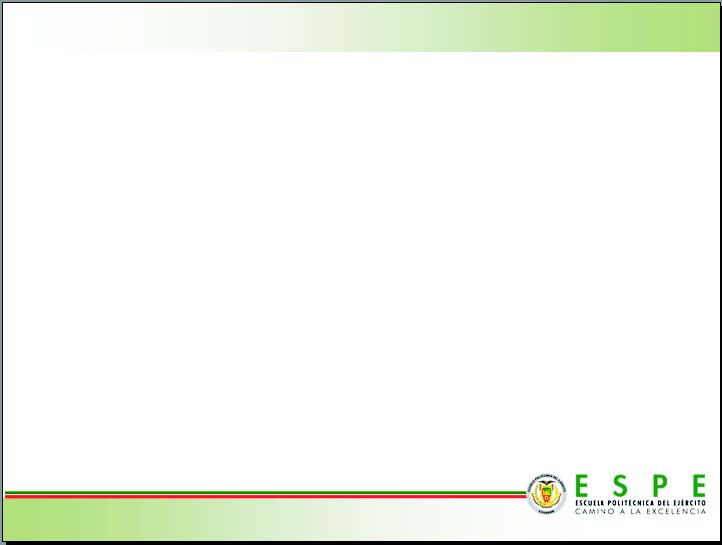 Algoritmo para el funcionamiento
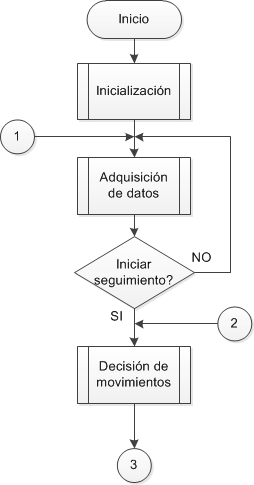 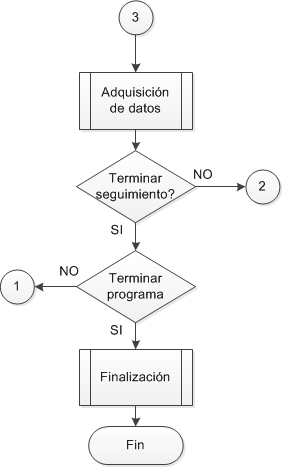 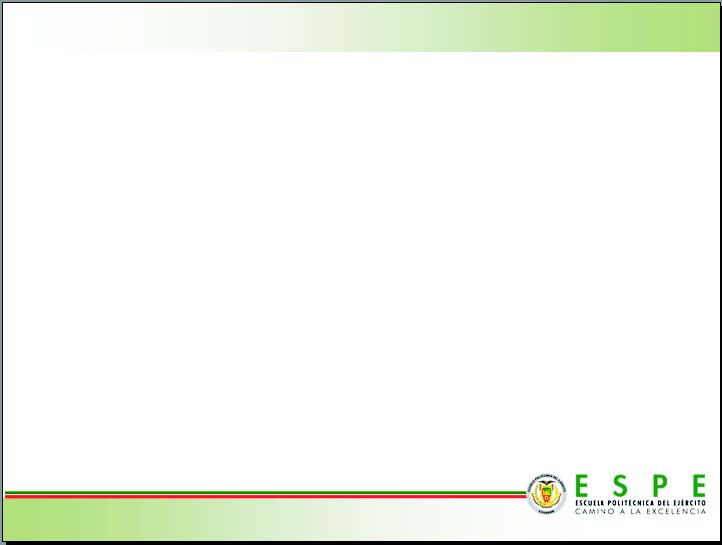 VALIDACIÓN GENERAL DEL RAD4-23


REALIZACIÓN DE PRUEBAS: El objetivo principal del RAD4-23 es el de realizar un seguimiento de la trayectoria del usuario tomando en cuenta obstáculos y diferentes casos críticos que se puedan presentar dentro de un centro comercial en un ambiente real, además debe comunicarse con el usuario por medio de comandos de voz.

Las variables a evaluar cualitativamente son:
Seguimiento de trayectoria.
Detección de obstáculos.
Reconocimiento de comandos de voz.
[Speaker Notes: Referente al cantón el Empalme]
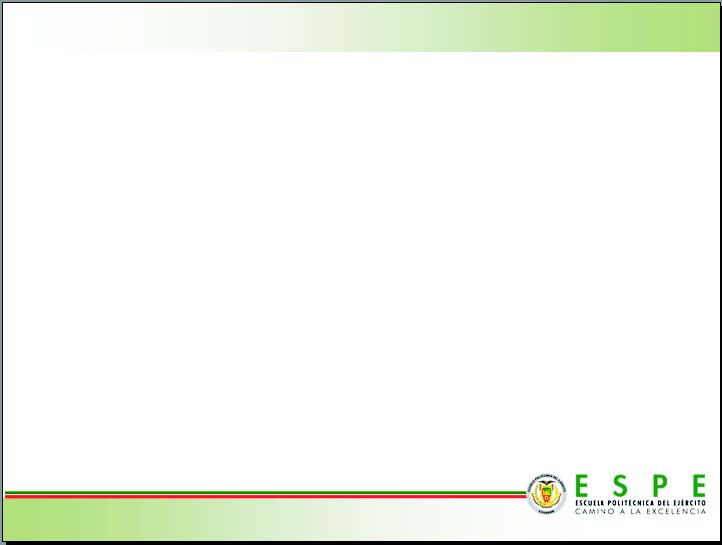 PRUEBAS REALIZADAS
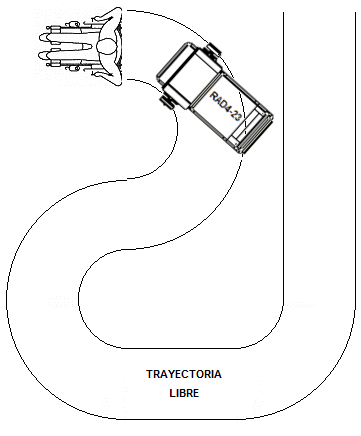 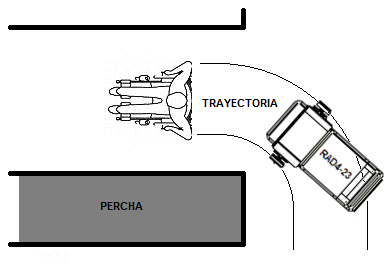 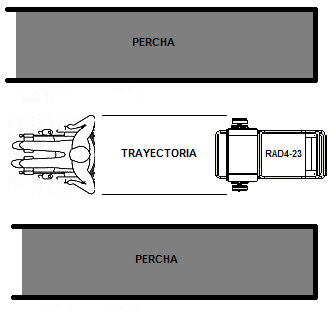 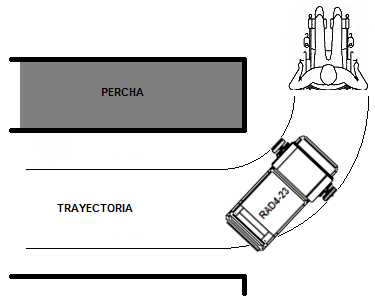 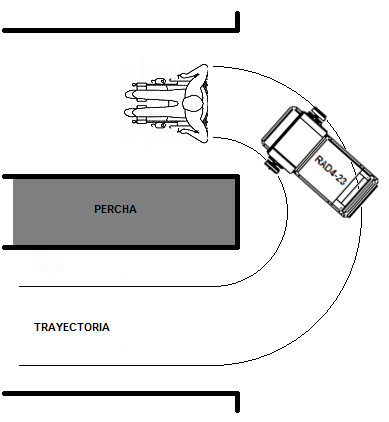 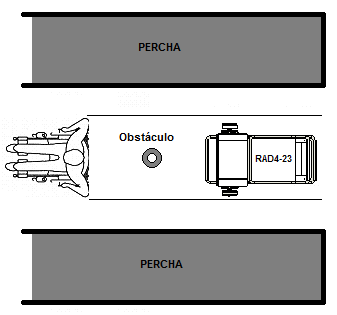 [Speaker Notes: Referente al cantón el Empalme]
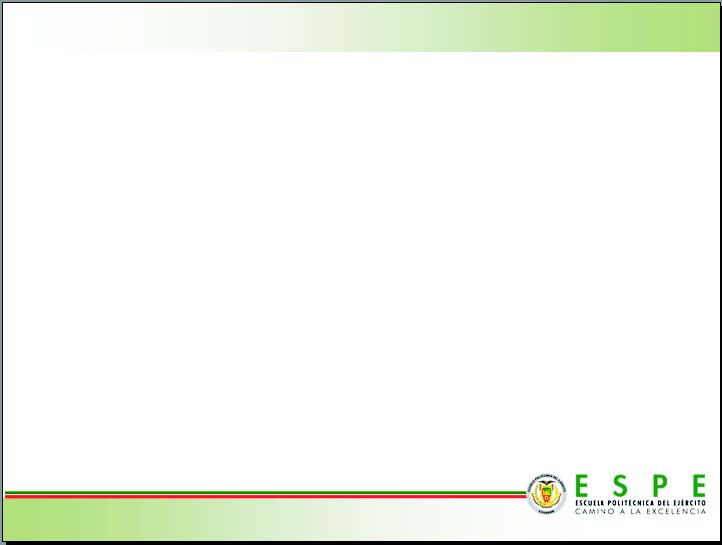 PRUEBAS REALIZADAS
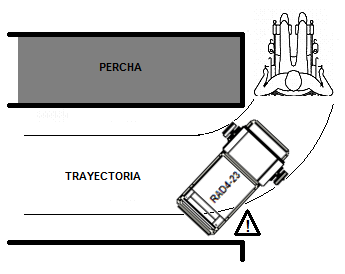 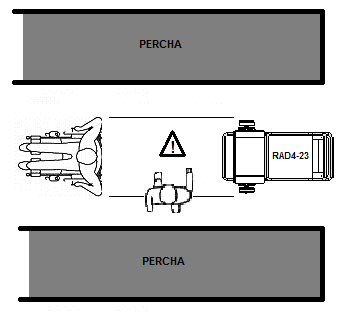 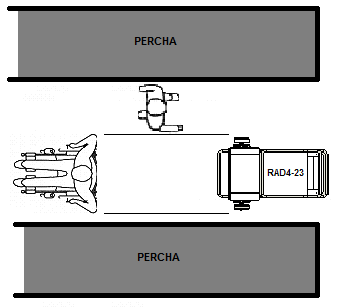 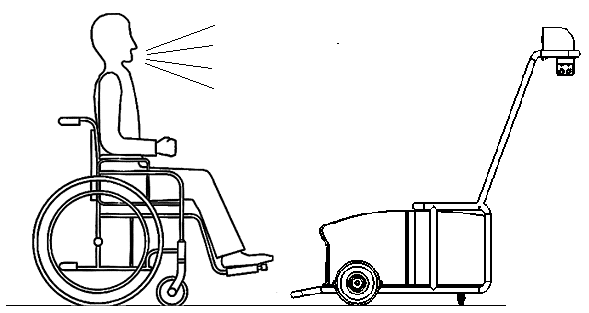 [Speaker Notes: Referente al cantón el Empalme]
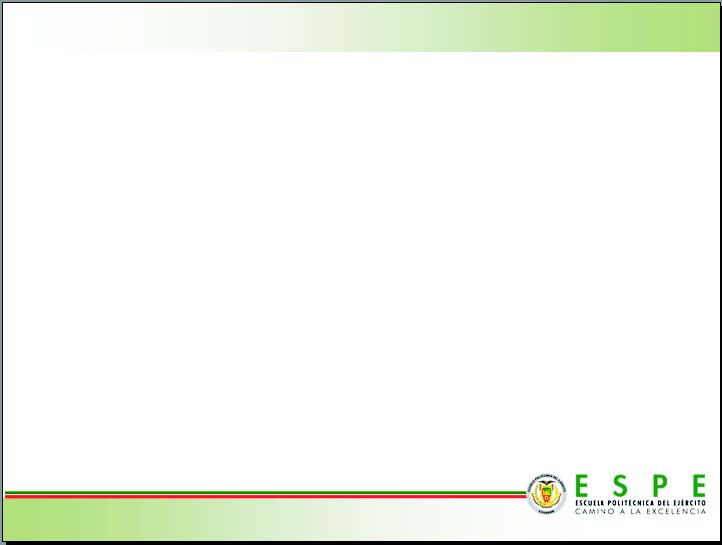 RESULTADOS DE LAS PRUEBAS
SEGUIMIENTO Y DETECCIÓN
COMANDOS DE VOZ
[Speaker Notes: Referente al cantón el Empalme]
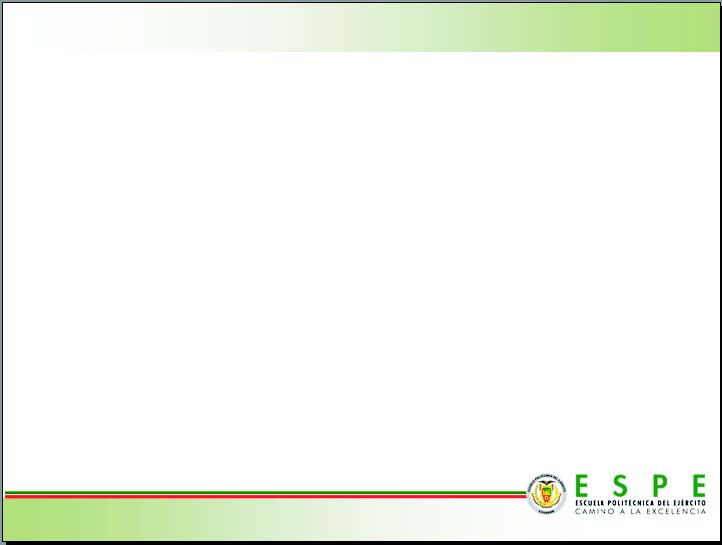 RESULTADOS DE LAS PRUEBAS

El porcentaje obtenido en las pruebas es del 92,57% cuando no hay personas en las cercanías y del 95,11% cuando si las hay. 
Con fines de calificación general se toma la peor calificación, de manera que en general el RAD4-23 tiene una calificación del 92,57% en el seguimiento. 

Con respecto al reconocimiento de comandos de voz, la calificación que obtuvo el RAD4-23 en las pruebas sin ruido es del 93,33% y con ruido es del 83,33%. En este caso tomamos en cuenta la calificación con ruido debido a que en el ambiente dentro del supermercado puede existir ruido en cualquier momento. De manera que la calificación del reconocimiento de comando de voz es del 83,33%.
[Speaker Notes: Referente al cantón el Empalme]
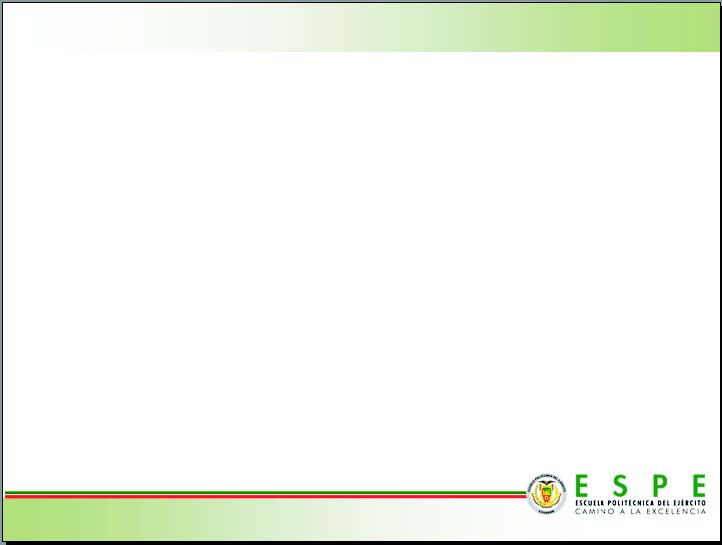 CONCLUSIONES

El prototipo de robot cuatricar asistente de simple tracción para personas discapacitadas realizado, cumple el funcionamiento planteado, ya que se logró una calificación del 92,57% de funcionalidad durante el seguimiento y del 83,33% de reconocimiento de comandos de voz. De manera que el RAD4-23 sí puede asistir en forma satisfactoria a una persona discapacitada mientras realiza compras en un supermercado.

El diseño del RAD4-23 se adaptó perfectamente a la antropometría de una persona con discapacidad física que utiliza silla de ruedas, debido a que las dimensiones del robot brindan comodidad al usuario. Dentro del alcance de este proyecto, la canastilla para los productos no es parte del diseño, sin embargo se hicieron simulaciones de ubicar o extraer productos del área correspondiente para esta actividad y se obtuvo muy buenos resultados.
[Speaker Notes: Referente al cantón el Empalme]
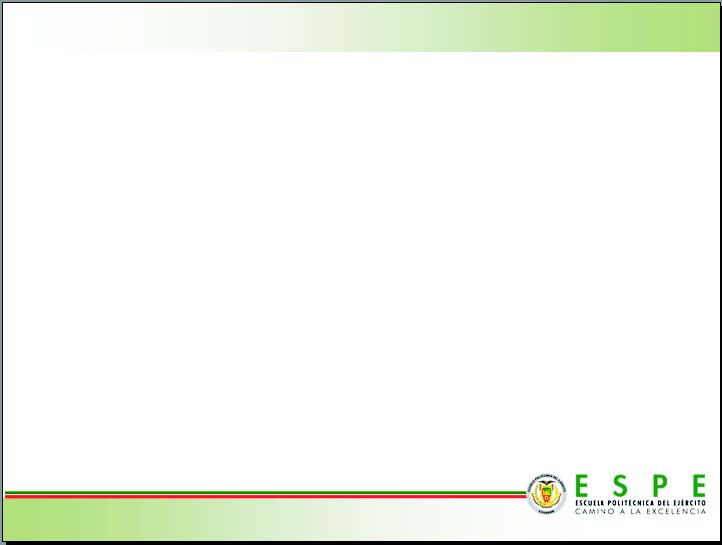 CONCLUSIONES
El robot pudo satisfacer los requerimientos establecidos, los cuales se detallan cómo se cumplieron en la siguiente tabla.
*La autonomía lograda por el prototipo construido es mayor debido al uso del computador portátil, 
razón por la cual se tiene un consumo menor de corriente al no existir el computador embebido.
[Speaker Notes: Referente al cantón el Empalme]
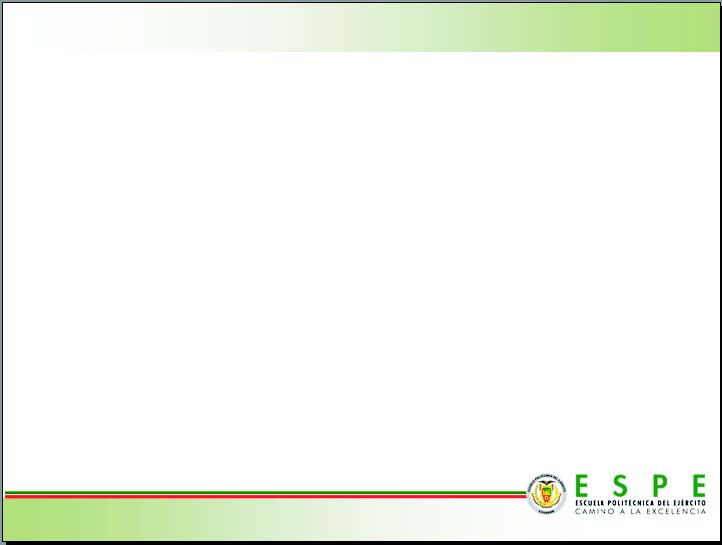 CONCLUSIONES
El robot pudo satisfacer los requerimientos establecidos, los cuales se detallan cómo se cumplieron en la siguiente tabla.
[Speaker Notes: Referente al cantón el Empalme]
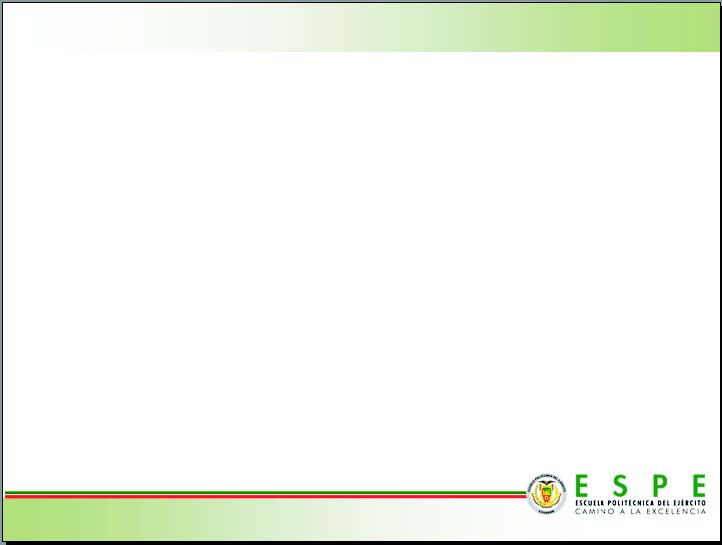 CONCLUSIONES
Como primer diseño los resultados obtenidos son excelentes por parámetros de funcionalidad, seguridad y confiabilidad.

El RAD4-23 como fue bautizado el robot asistente, cumplió con todas las metas propuestas para los fines de este proyecto de manera que se concluye que este proyecto tuvo el éxito esperado.
[Speaker Notes: Referente al cantón el Empalme]
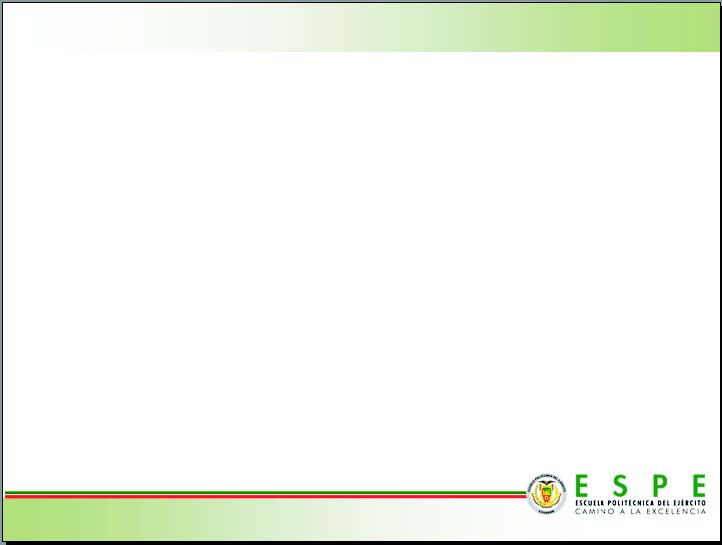 RECOMENDACIONES

Para el mejoramiento del prototipo considerar la optimización de las especificaciones técnicas en base a la aplicación de partes, piezas, elementos y subsistemas que faciliten el cumplimiento apropiado de sus parámetros.

Realizar el análisis apropiado de los errores cometidos durante el transcurso de este proyecto para lograr un producto de mejor calidad y satisfacción del usuario.

Considerar el uso de piezas, sensores y materiales que abaraten el costo total del robot siempre que se mantenga el objetivo de cumplir con los requerimientos del usuario.

Promover este tipo de proyectos en los futuros egresados para aportar en mejor proporción el desarrollo socioeconómico del país.
[Speaker Notes: Referente al cantón el Empalme]